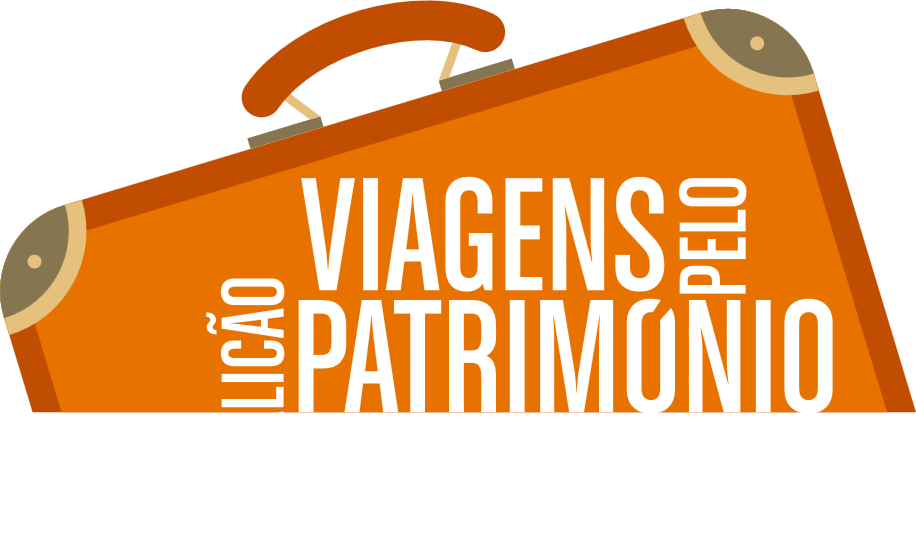 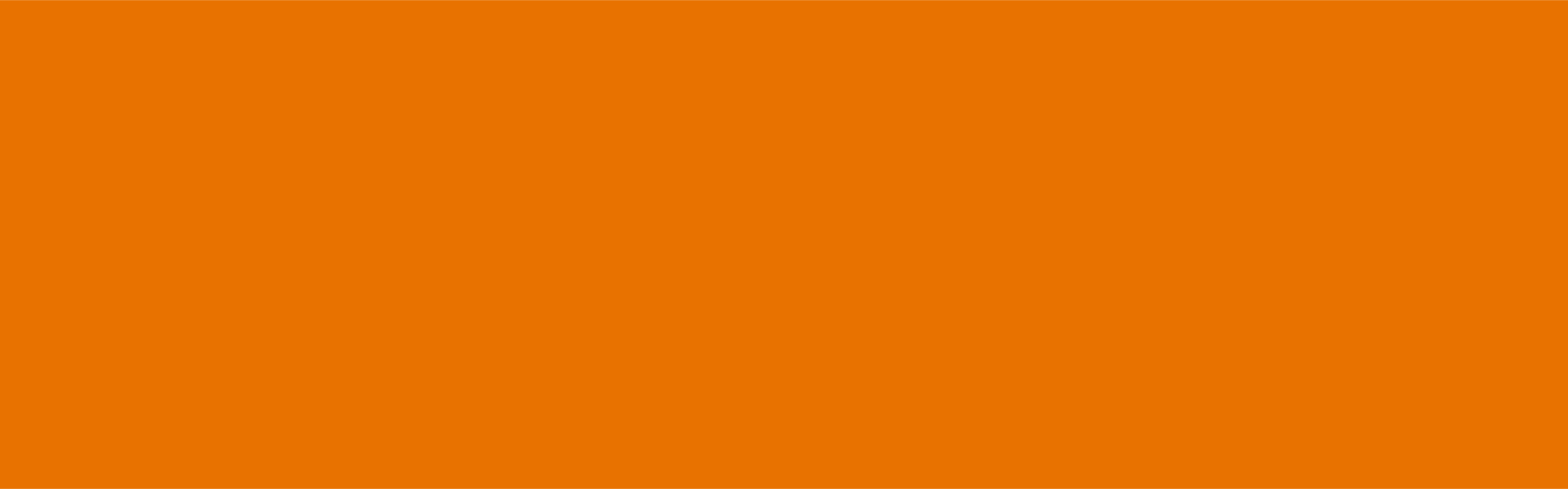 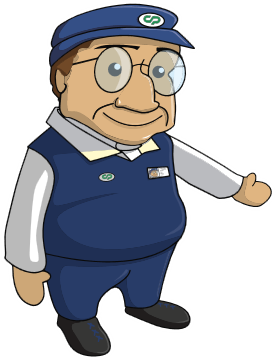 MUSEU NACIONAL FERROVIÁRIO
NÚCLEO DE LOUSADO
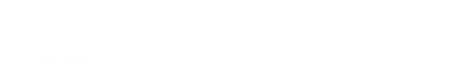 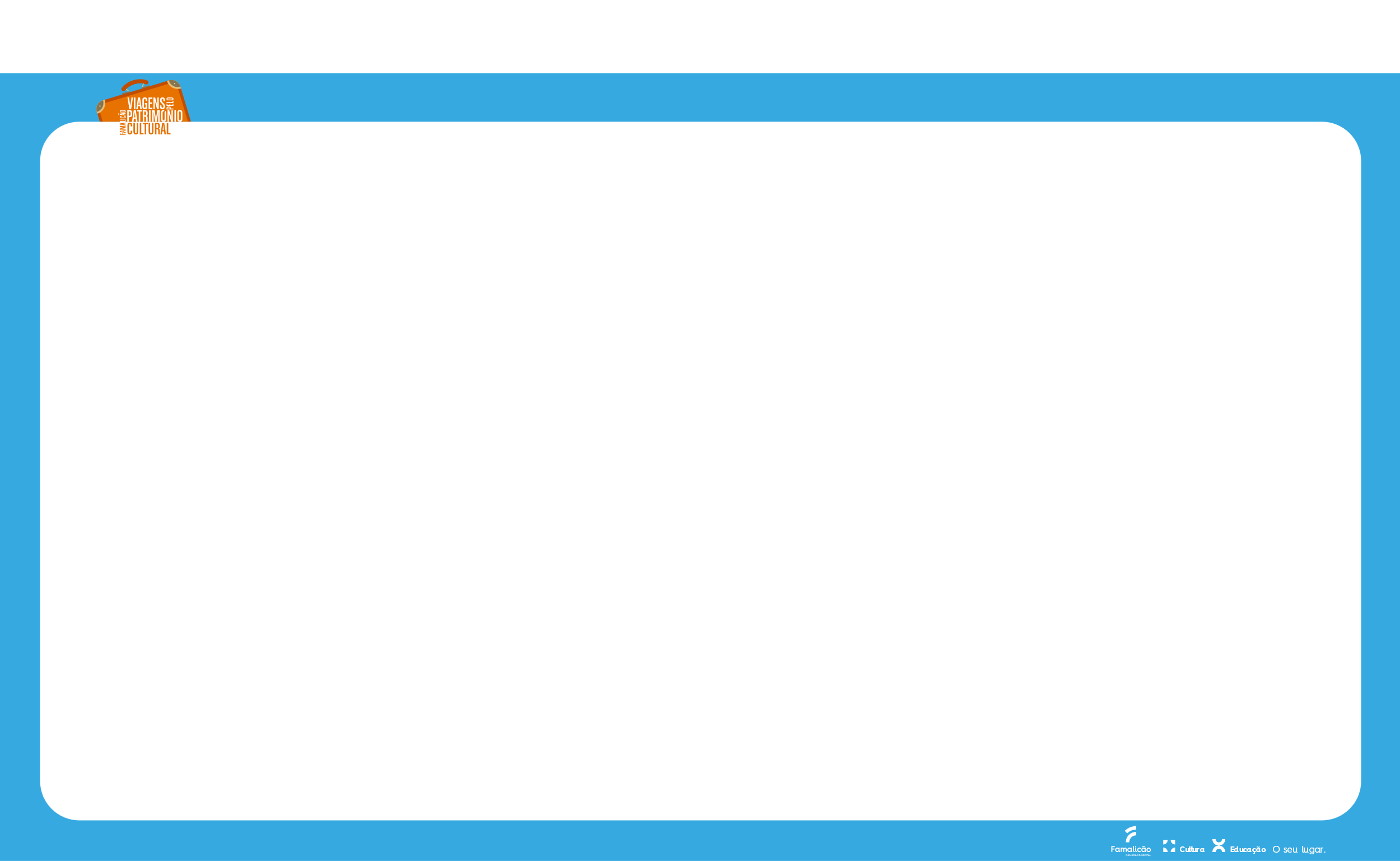 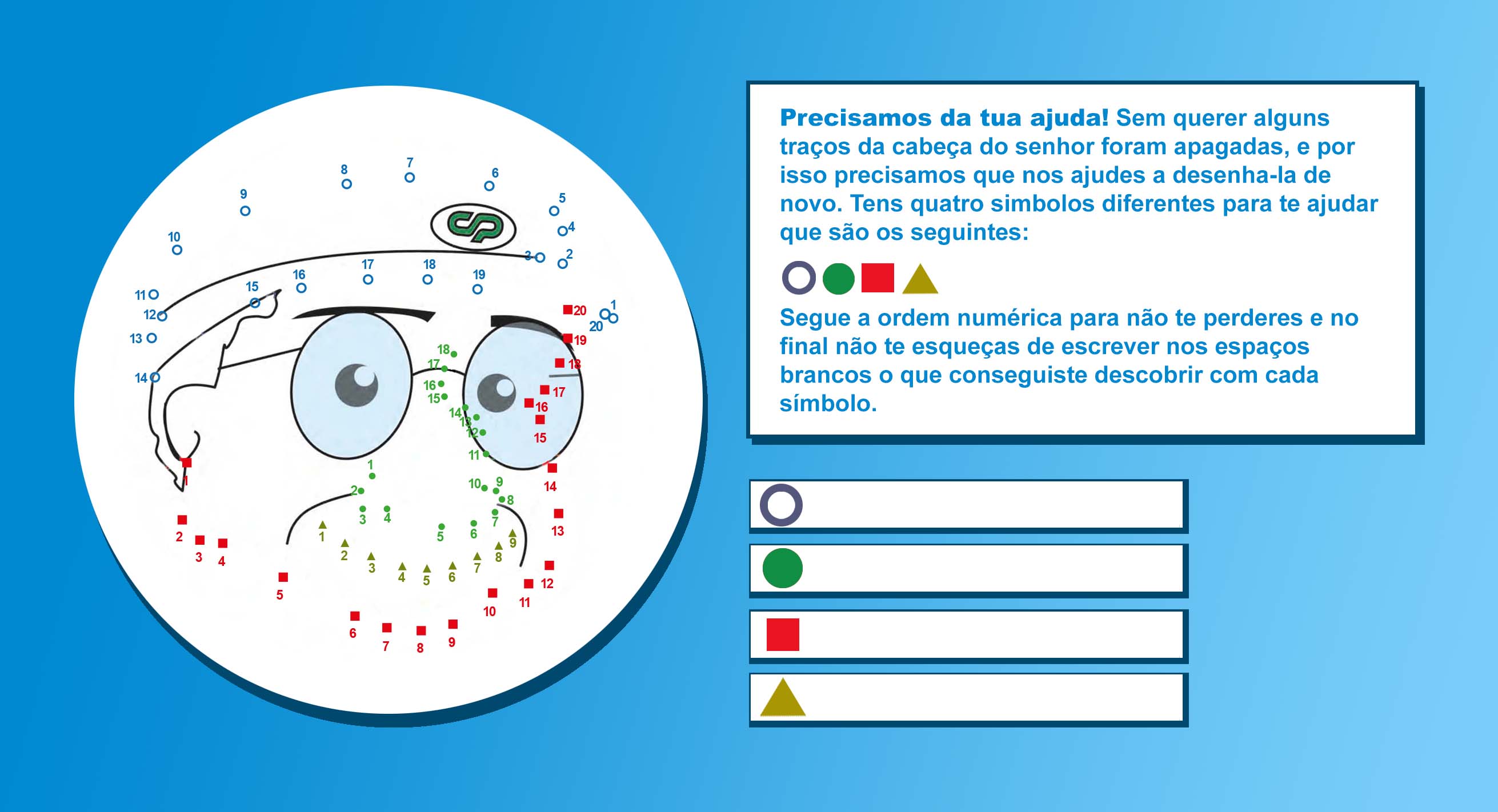 1
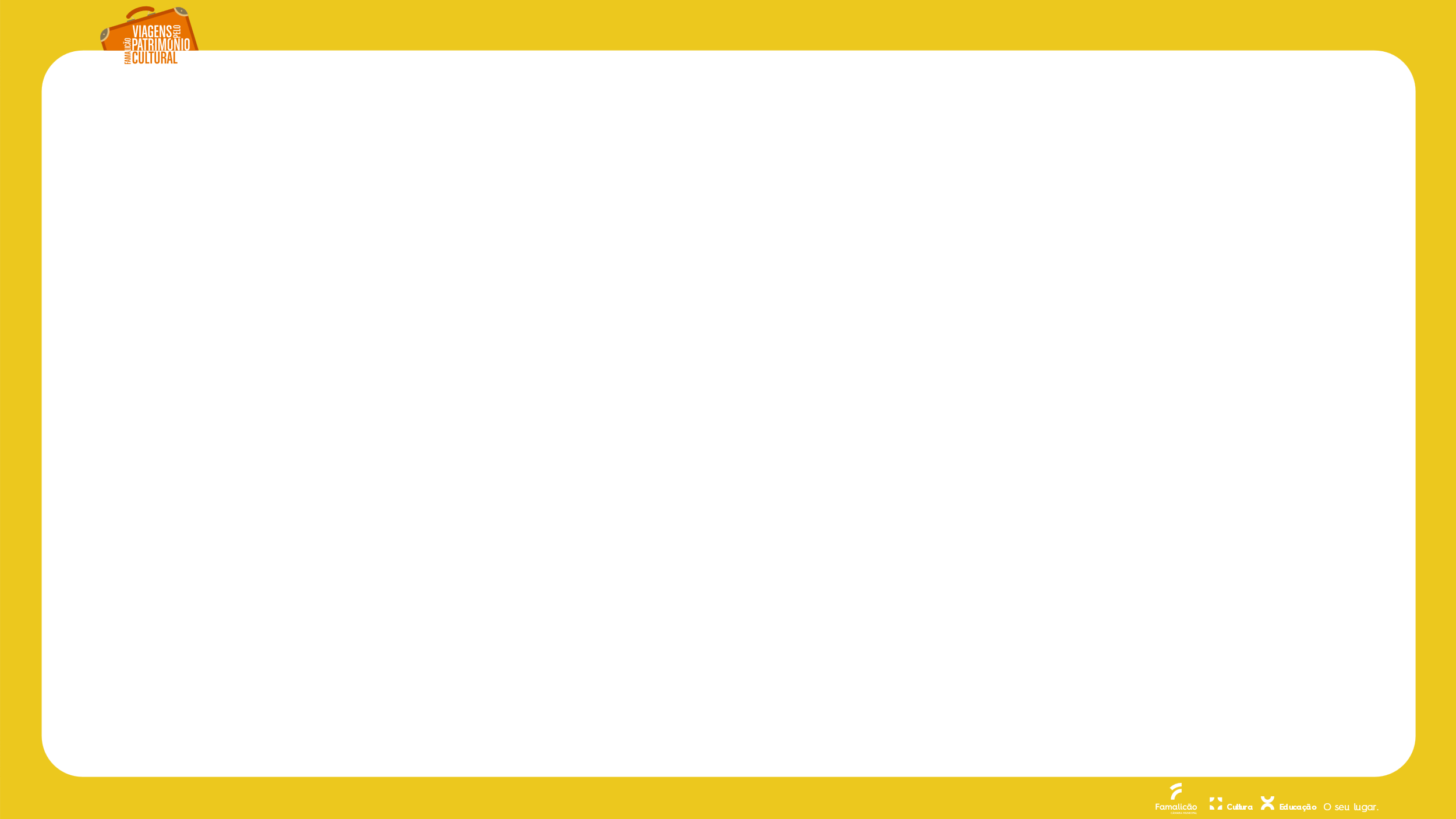 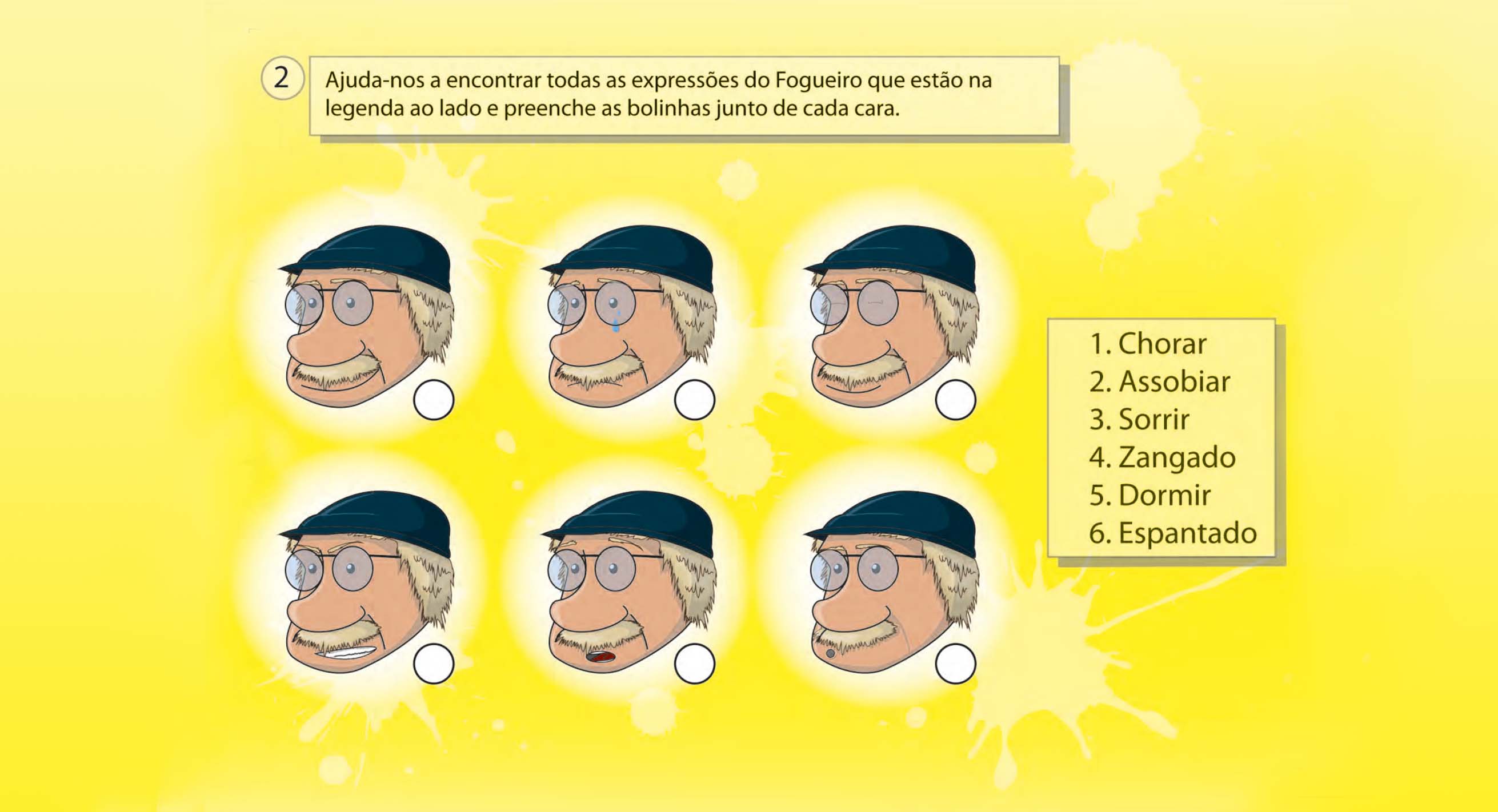 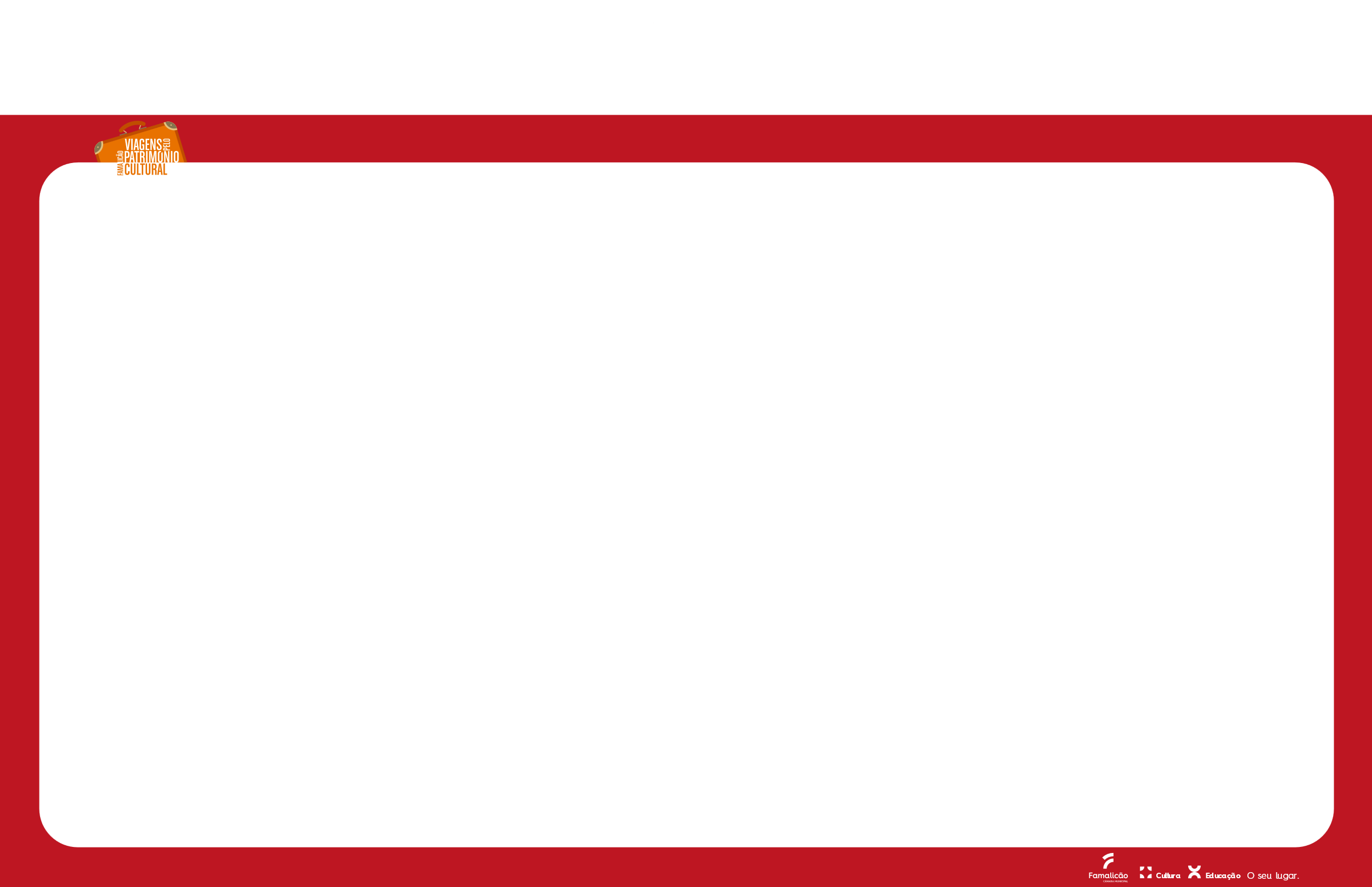 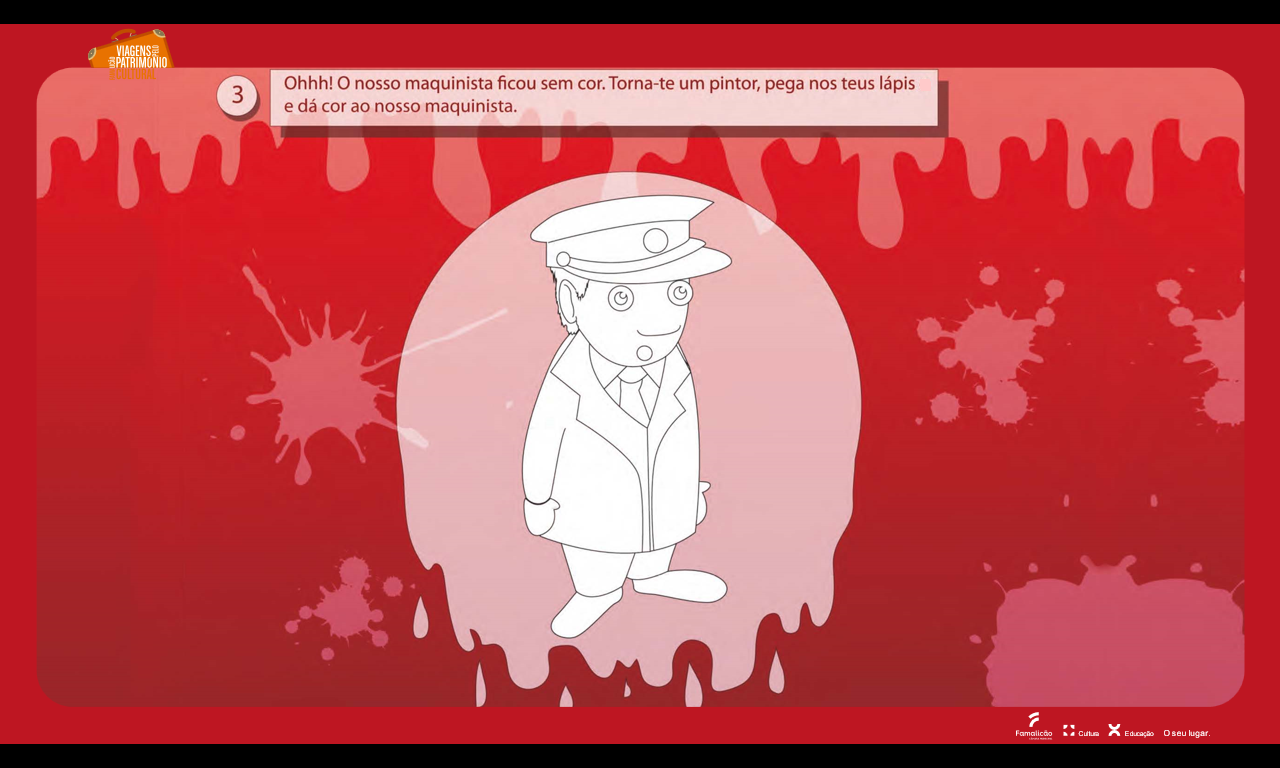 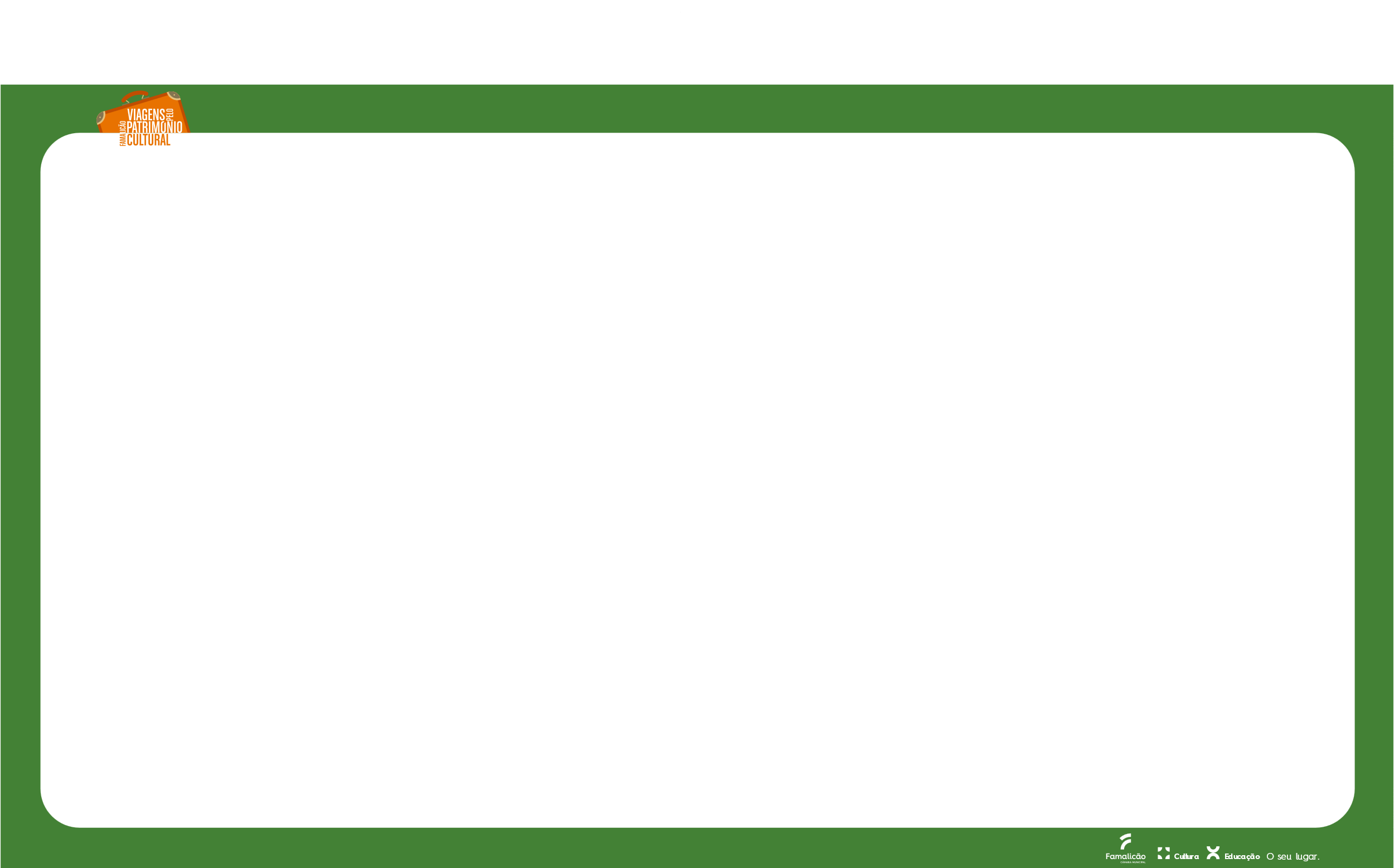 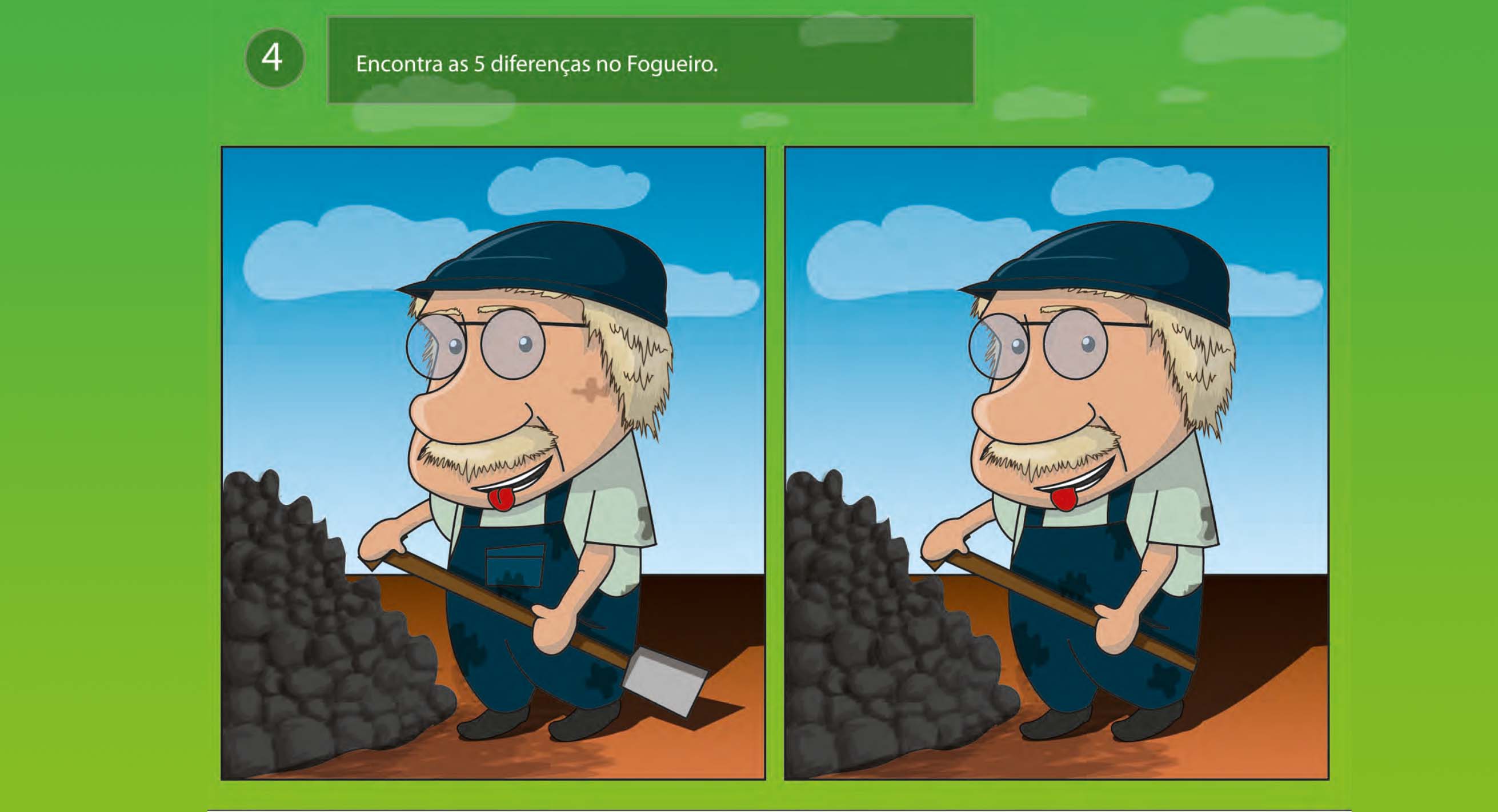 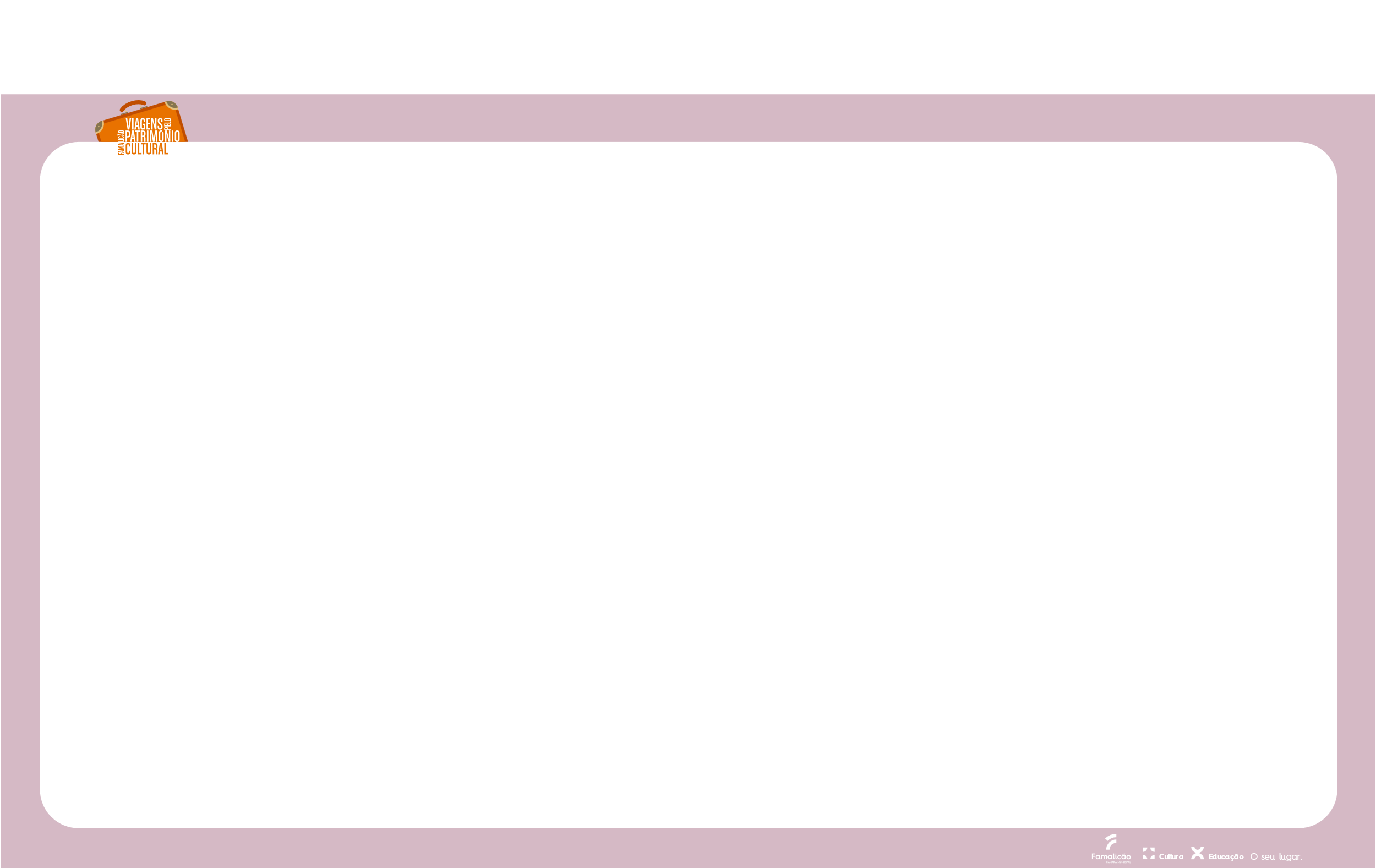 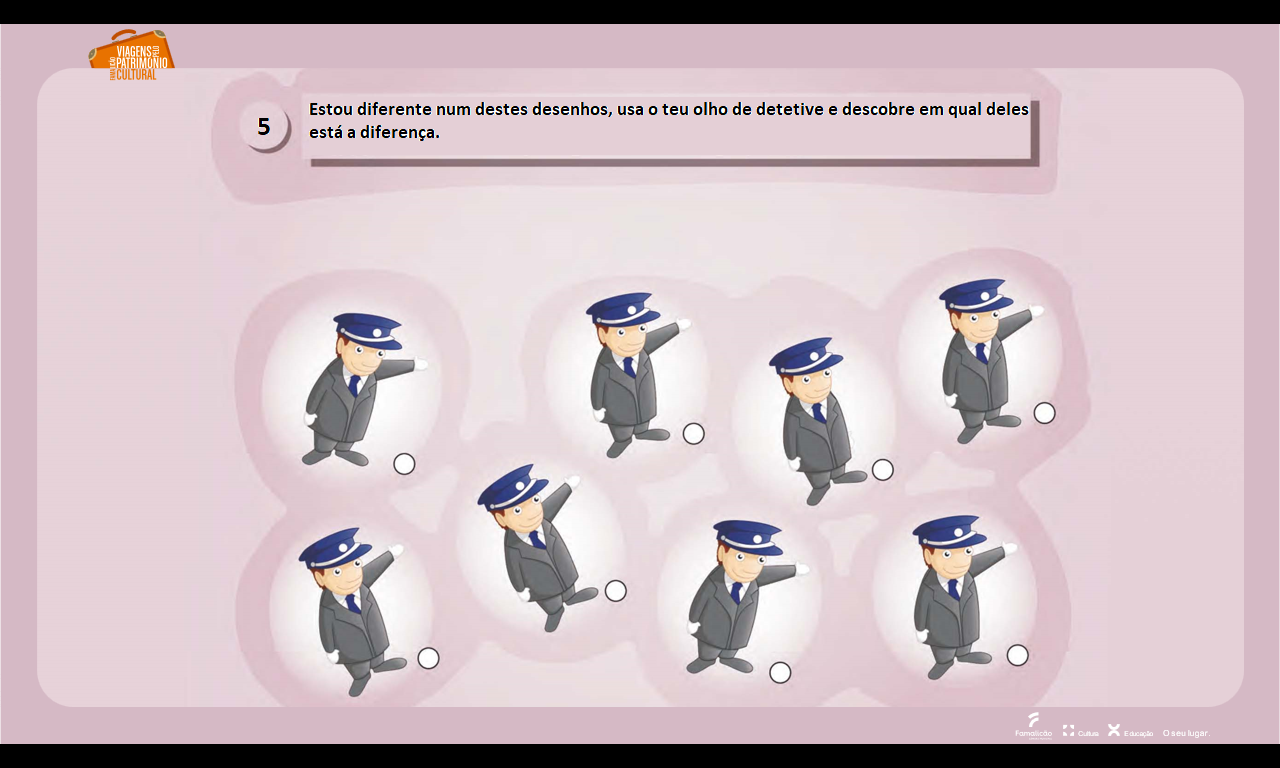 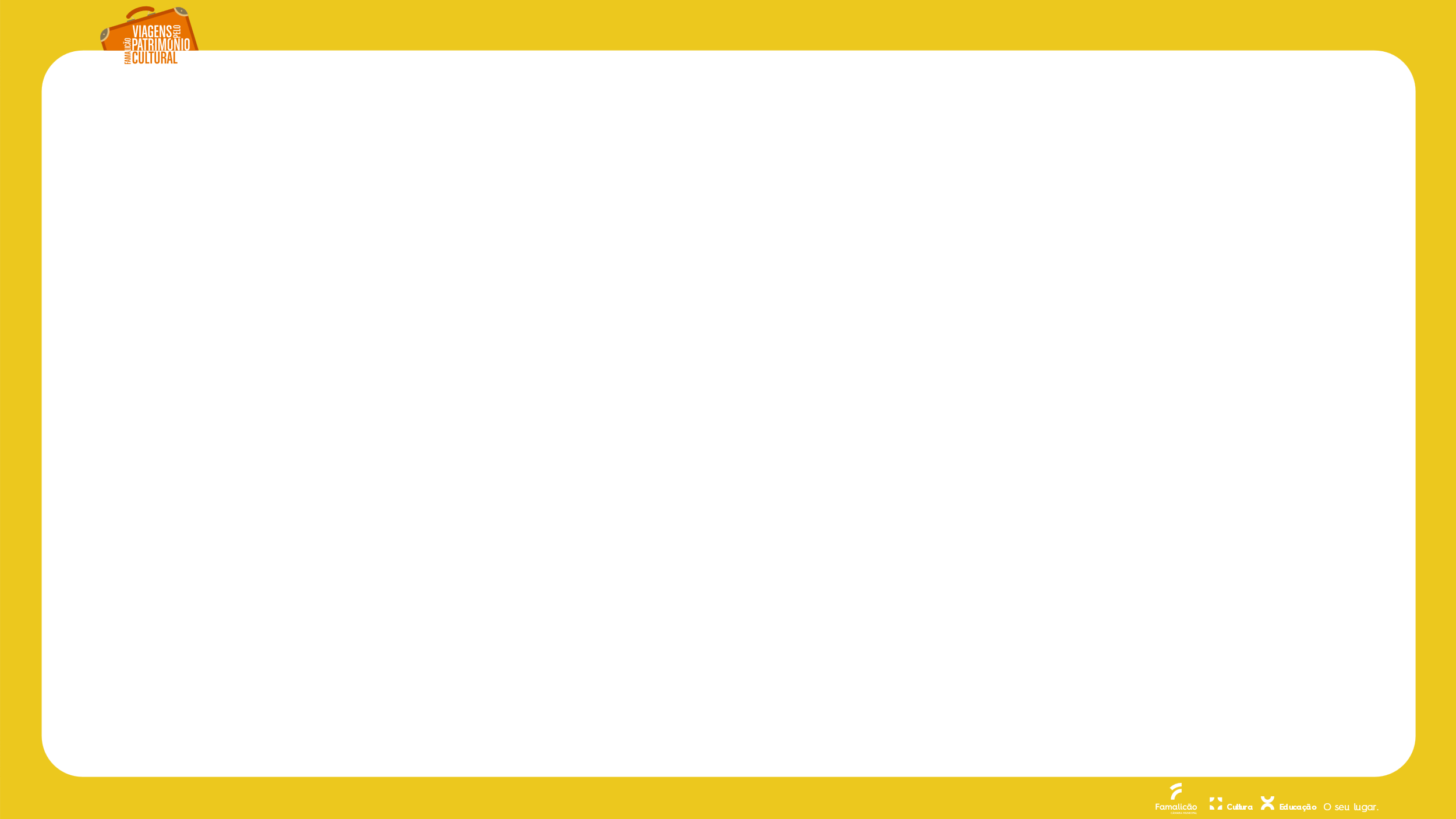 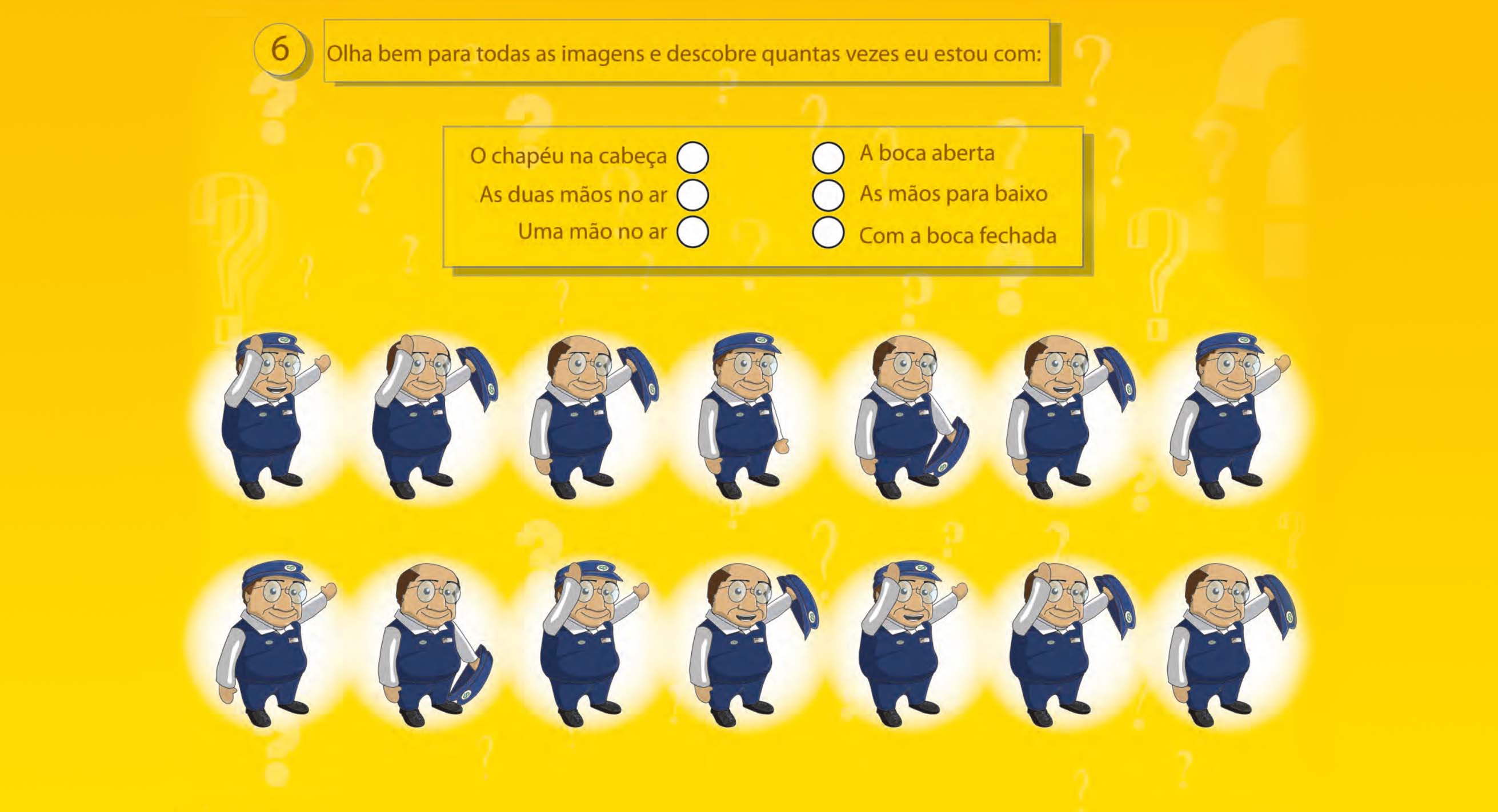 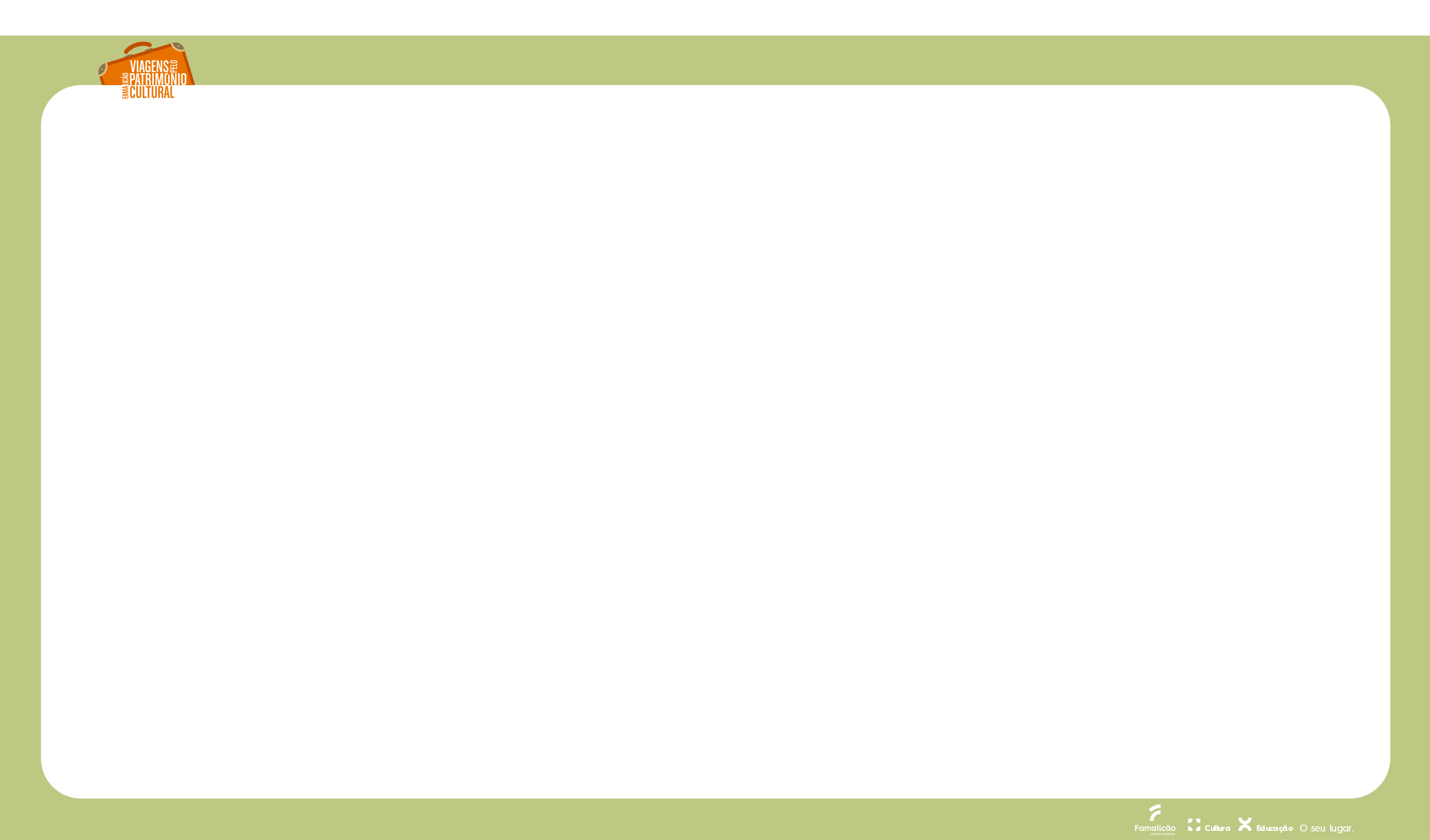 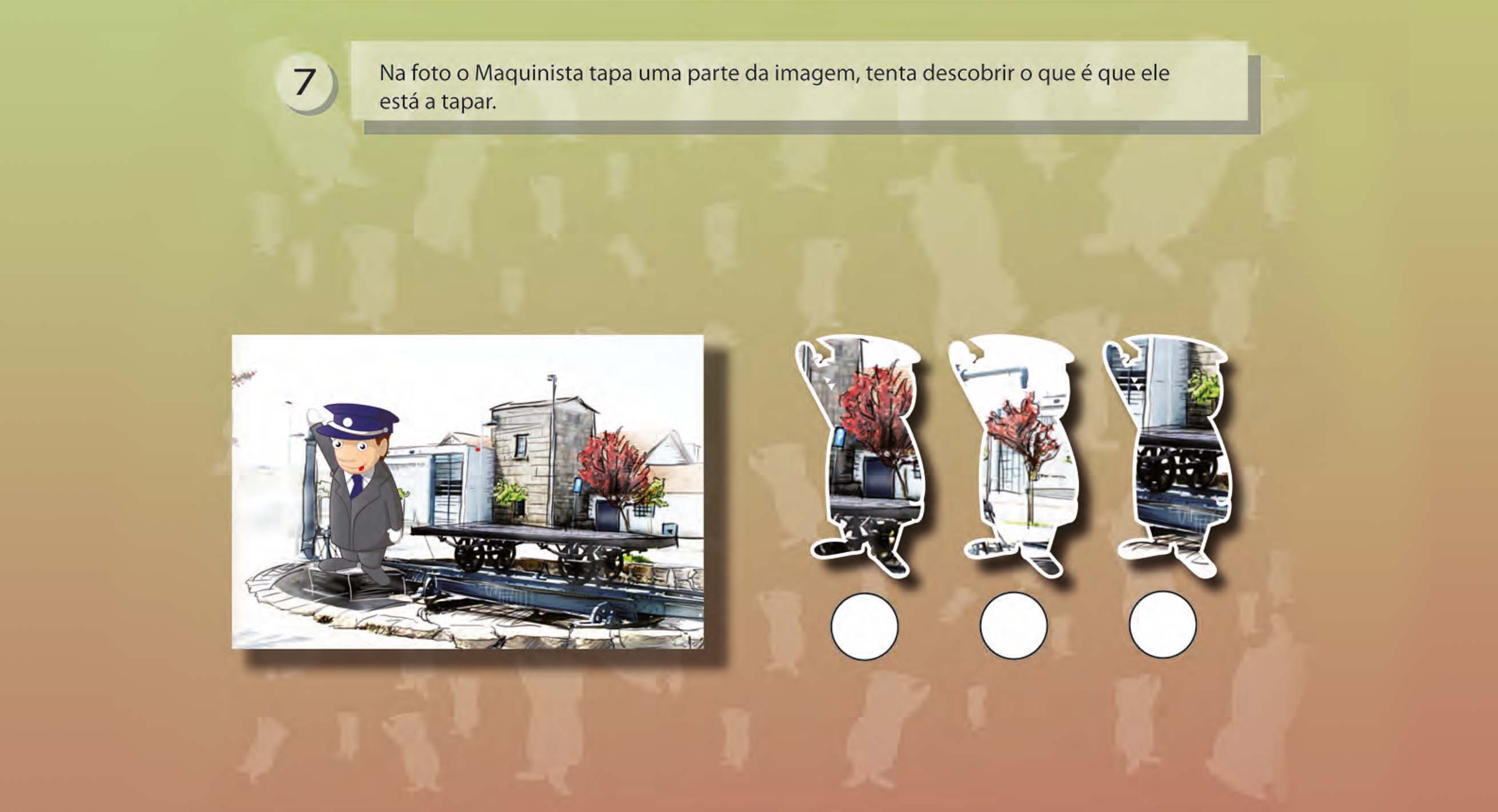 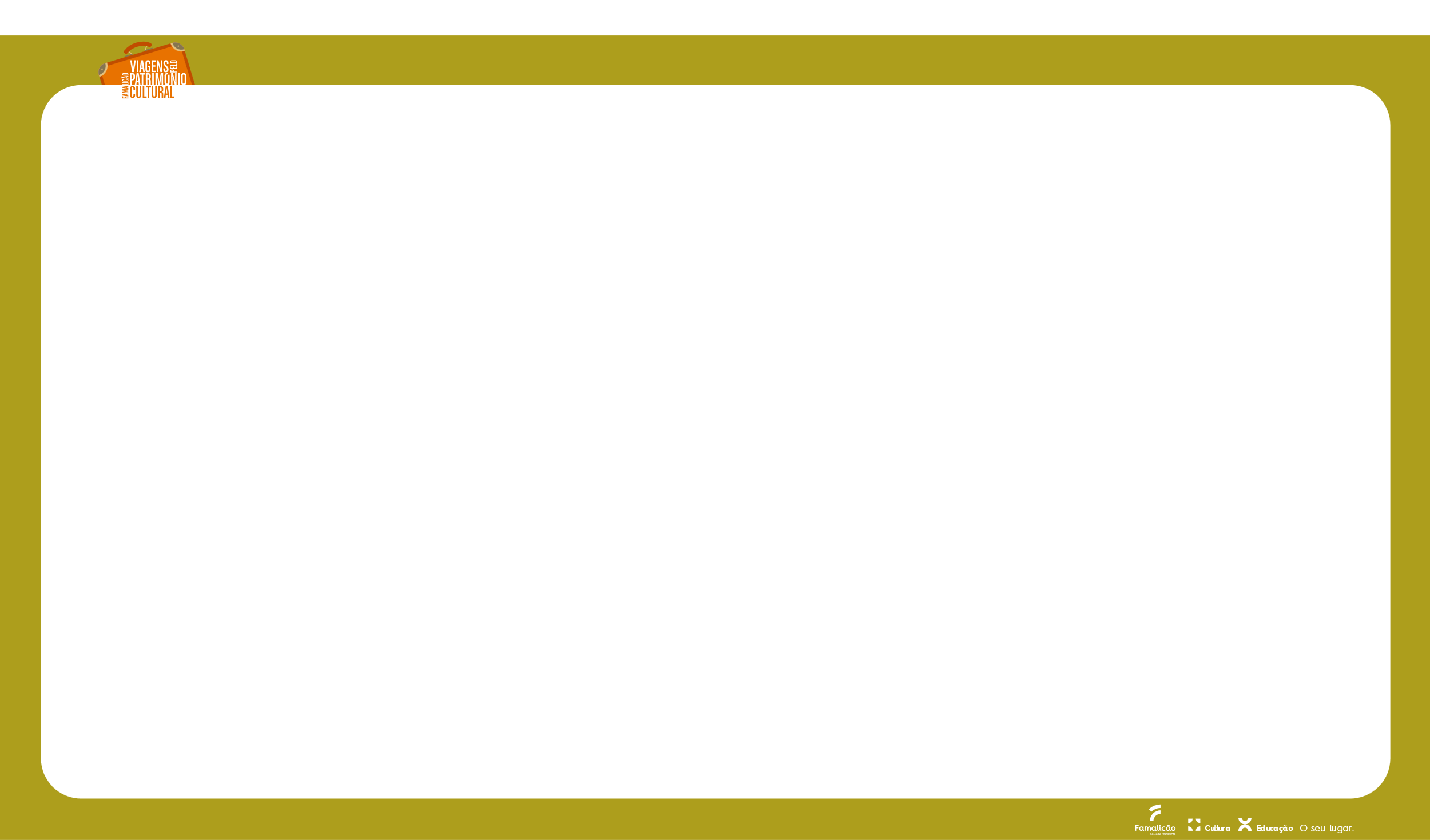 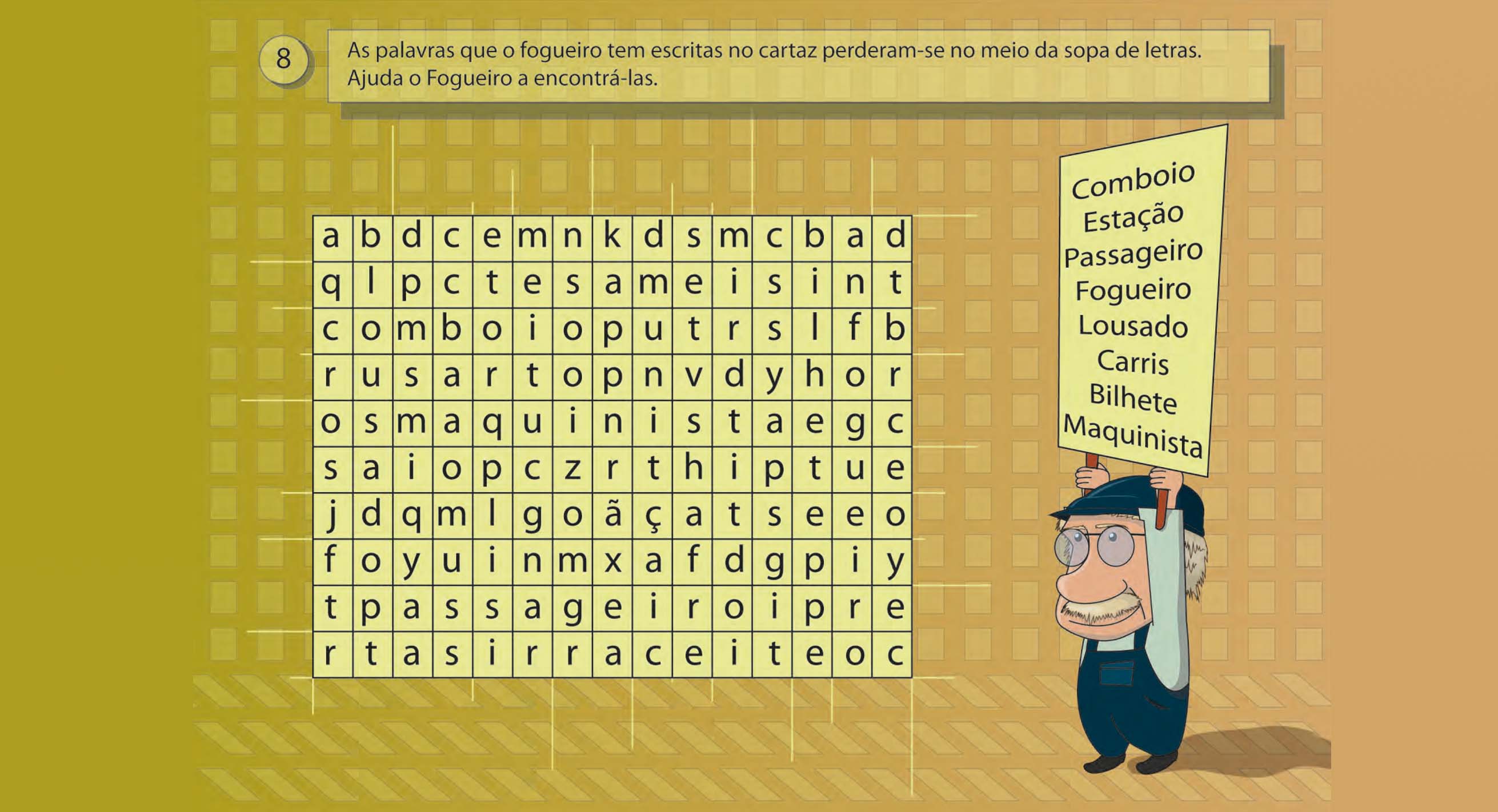 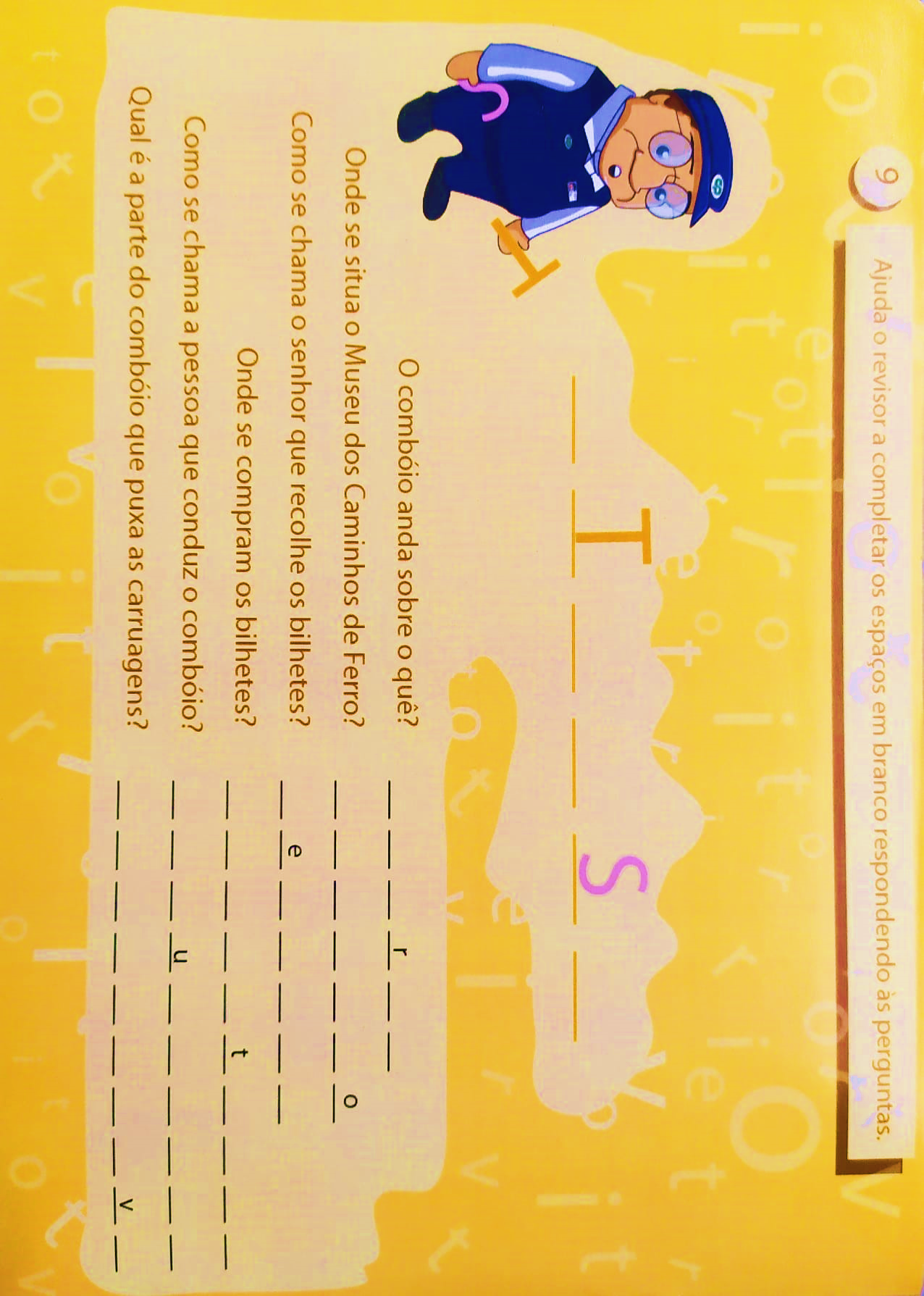 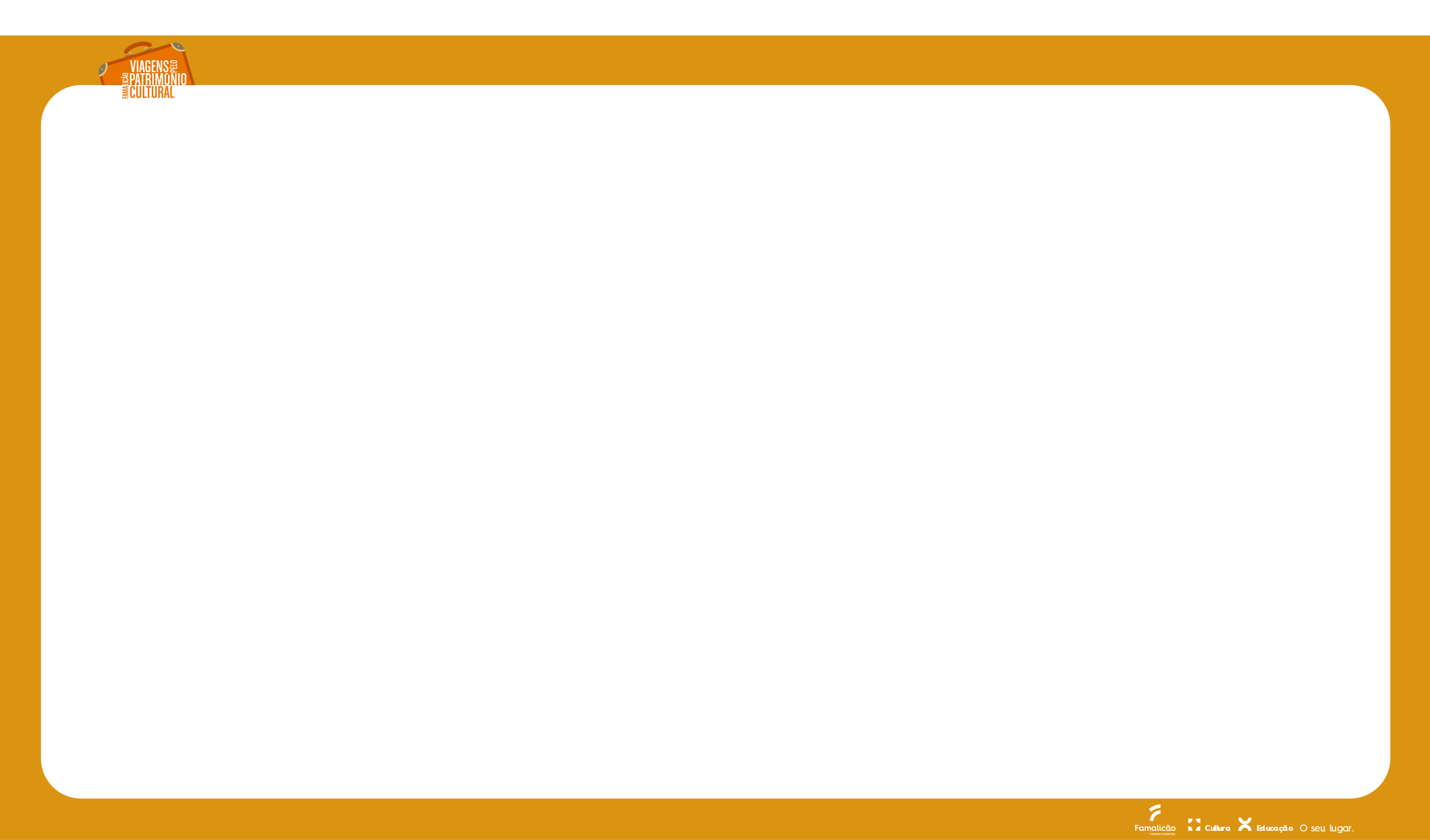 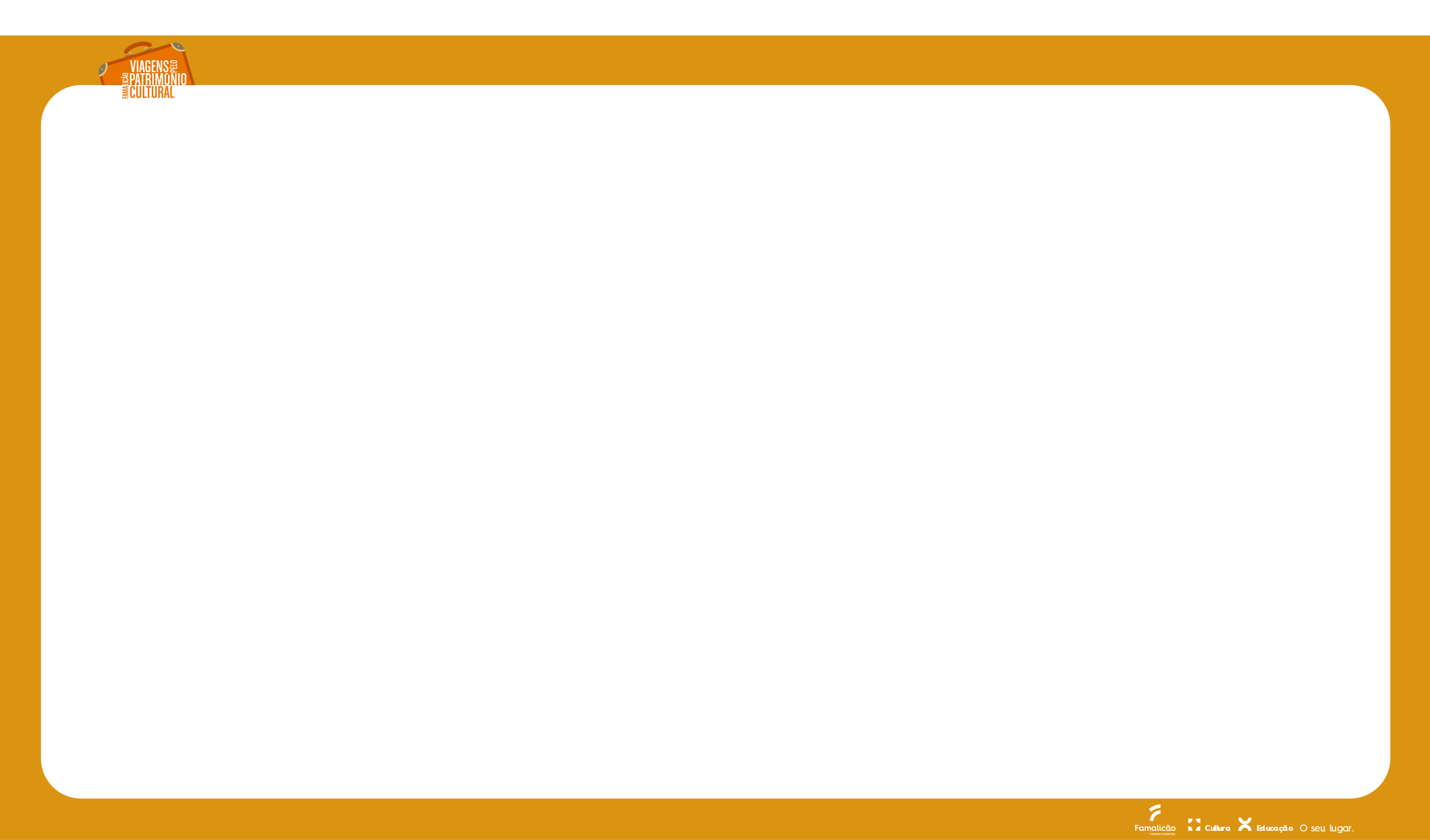 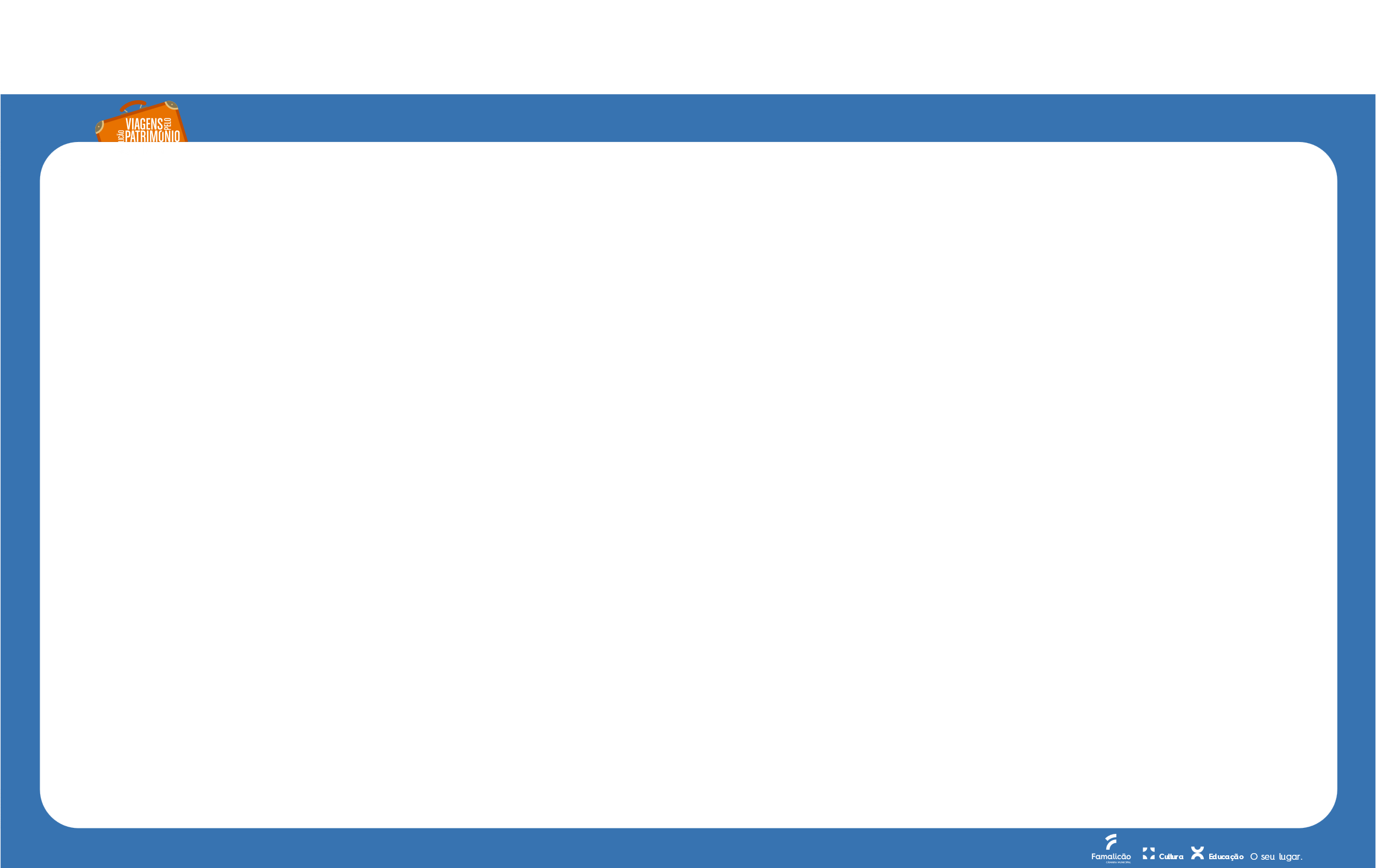 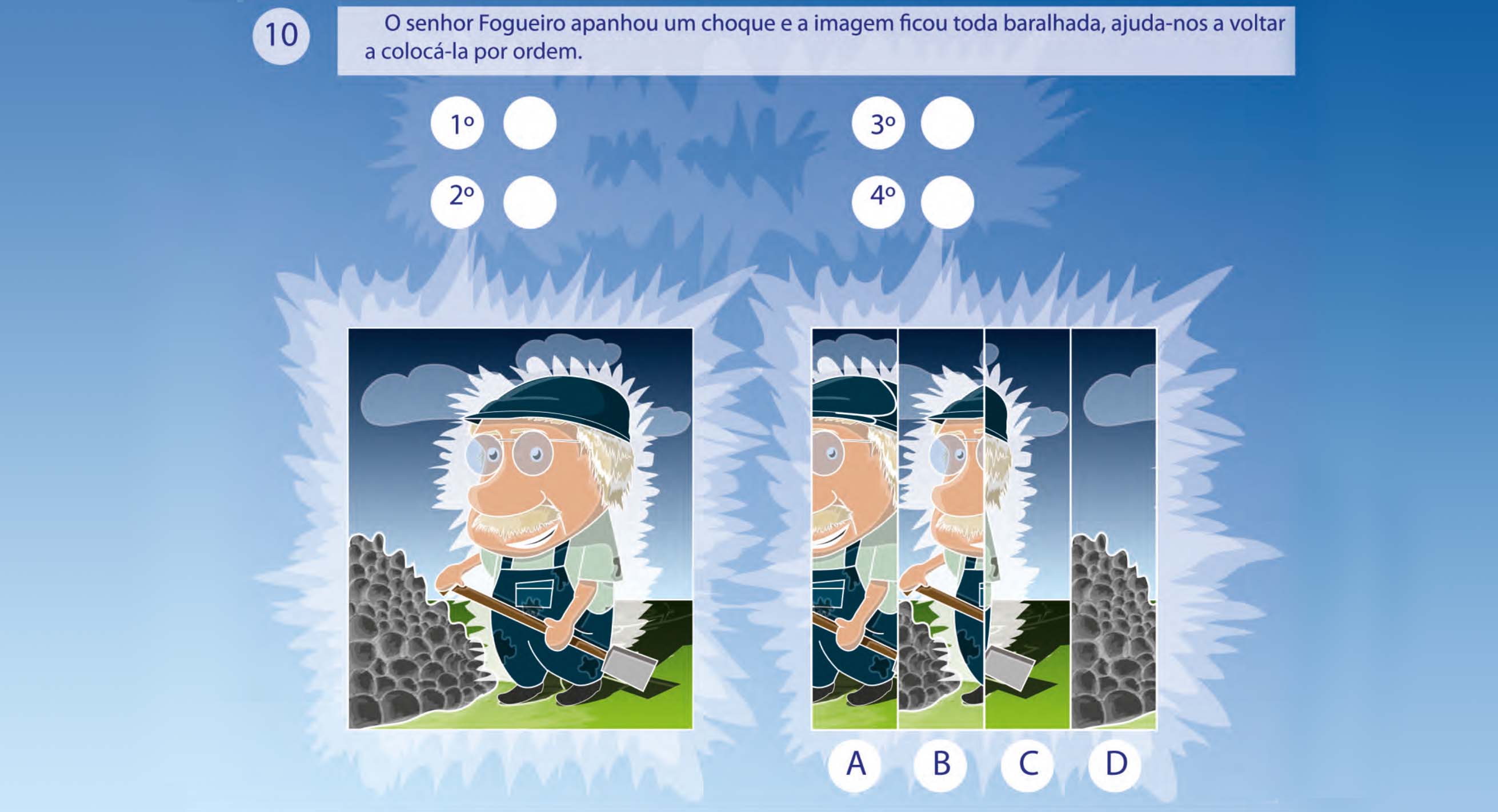 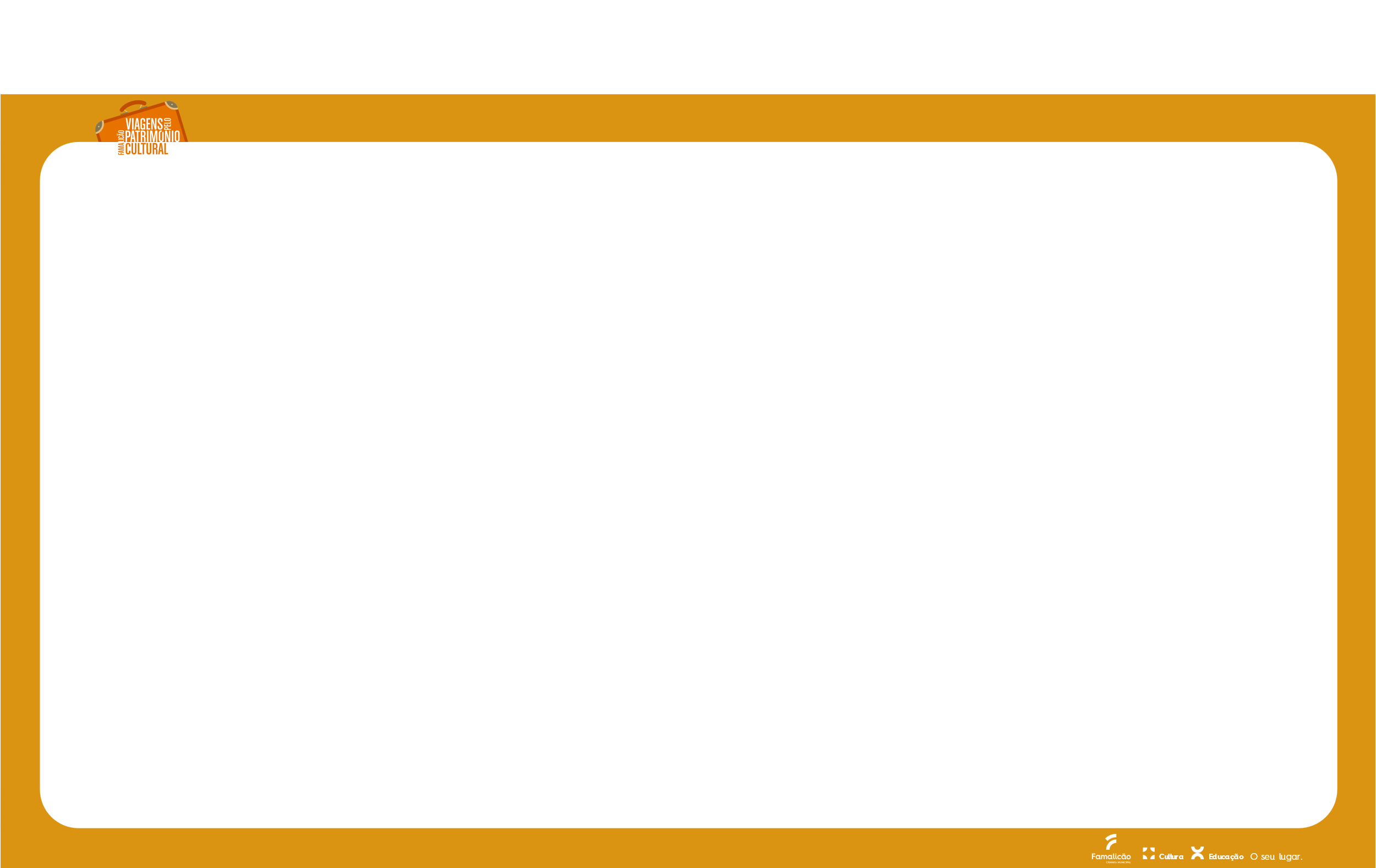 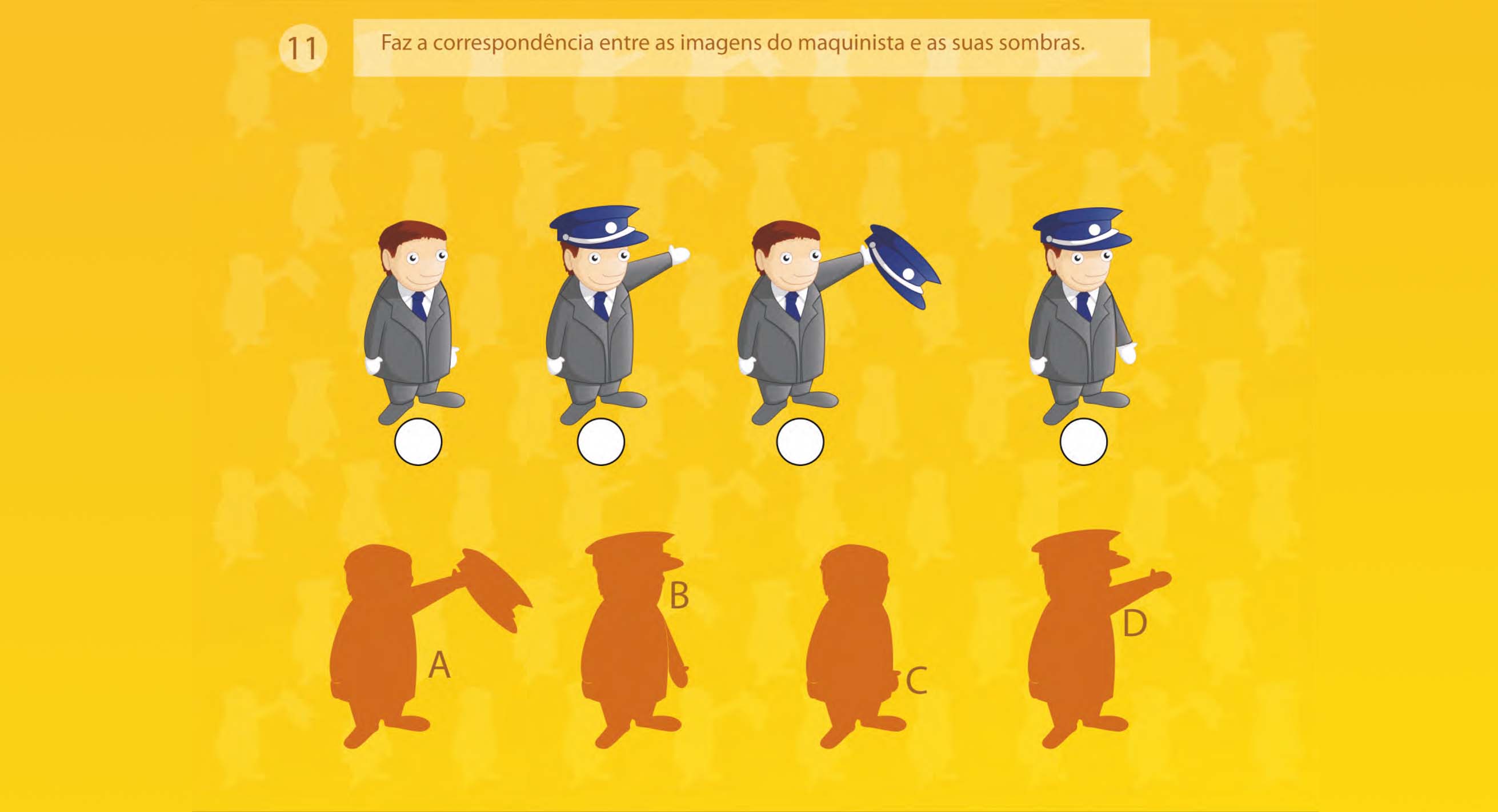 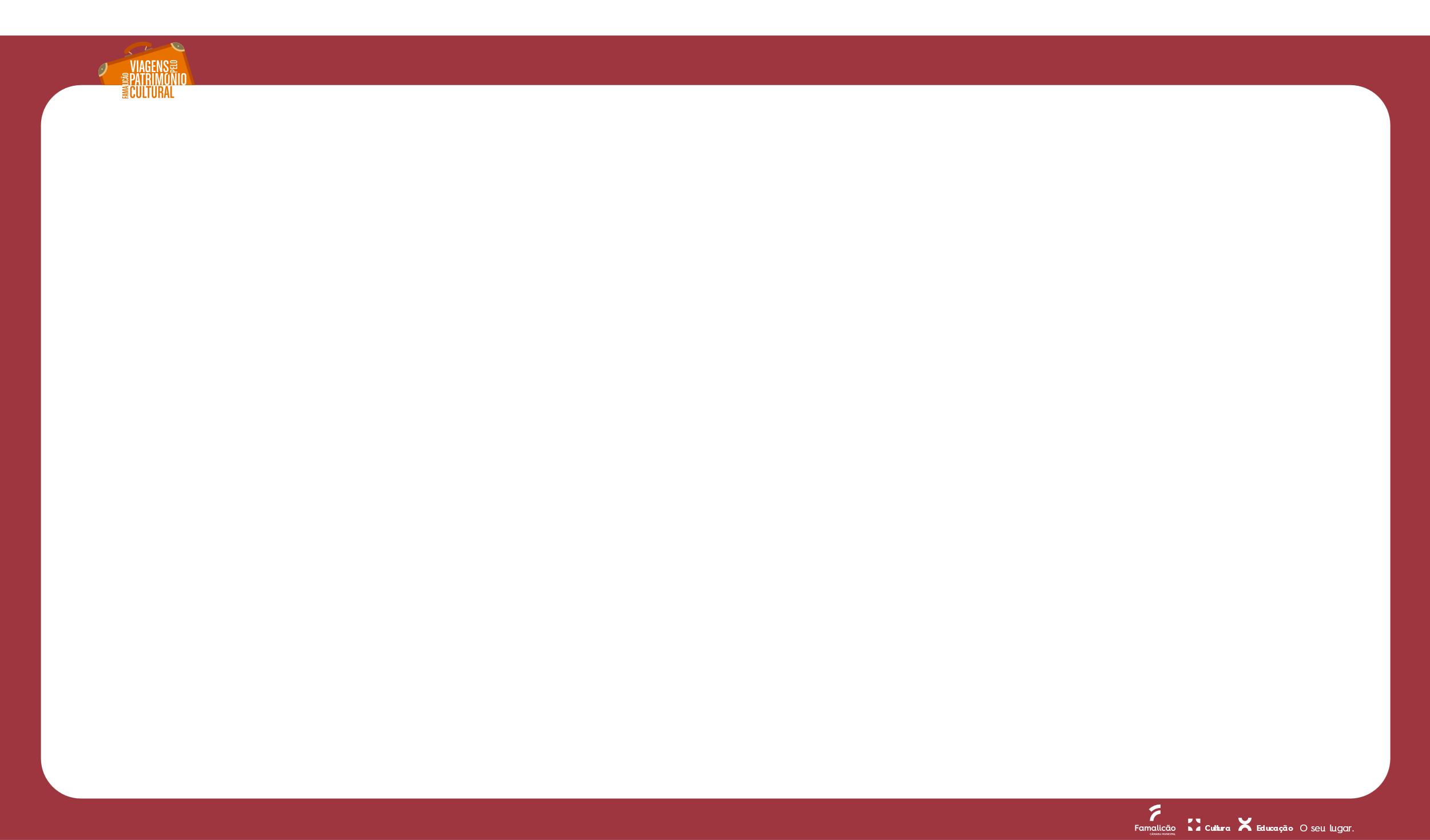 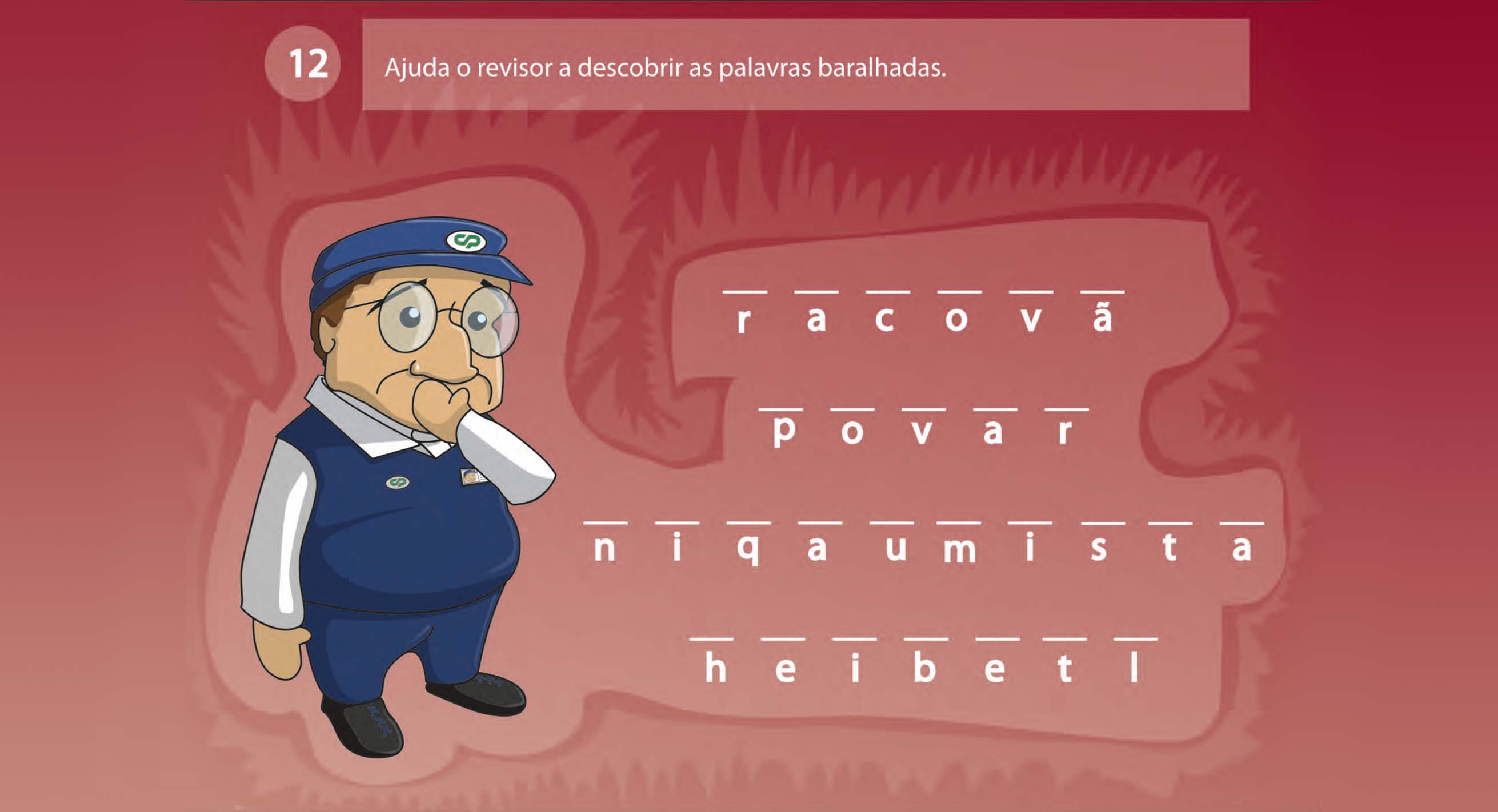 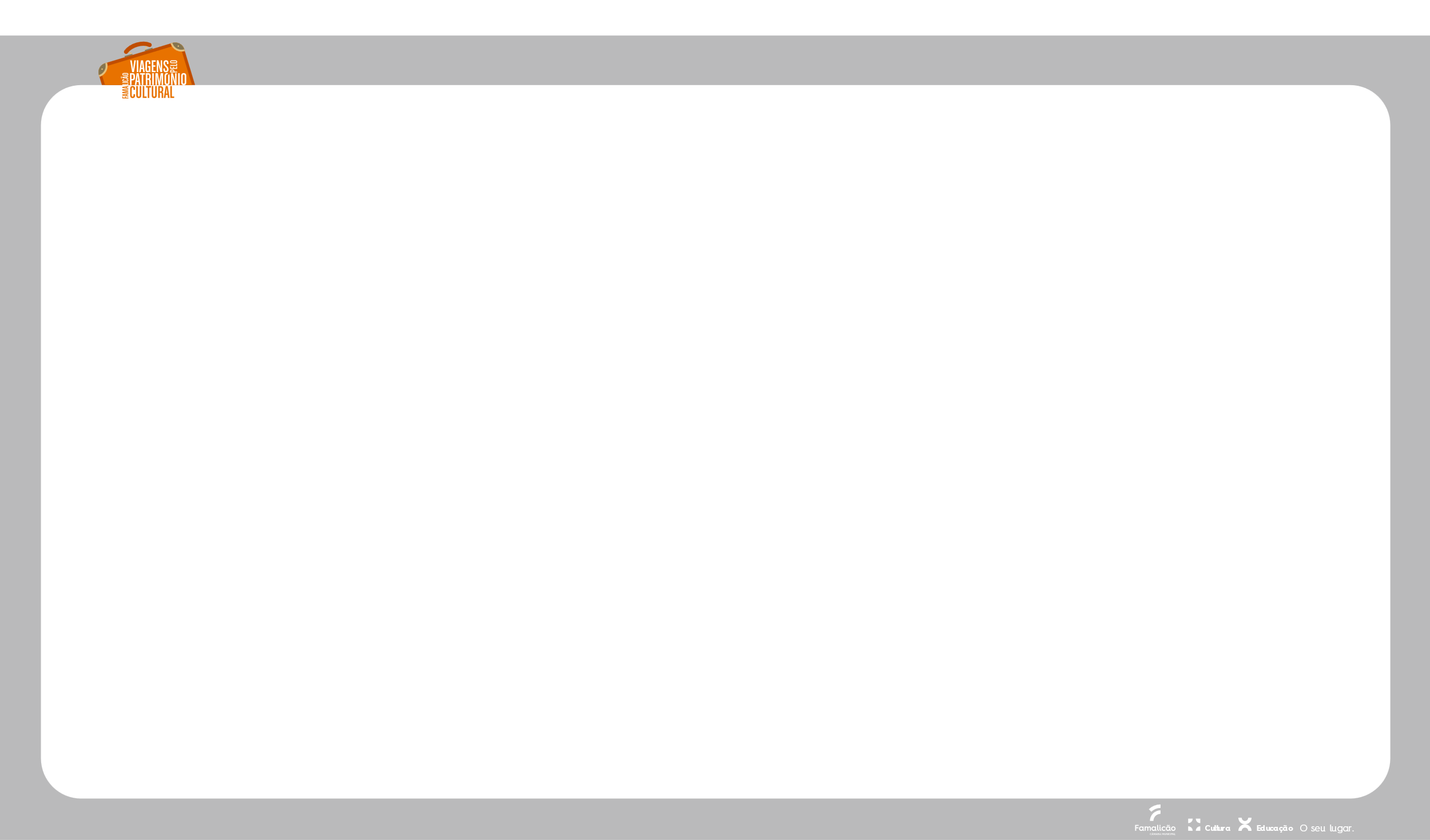 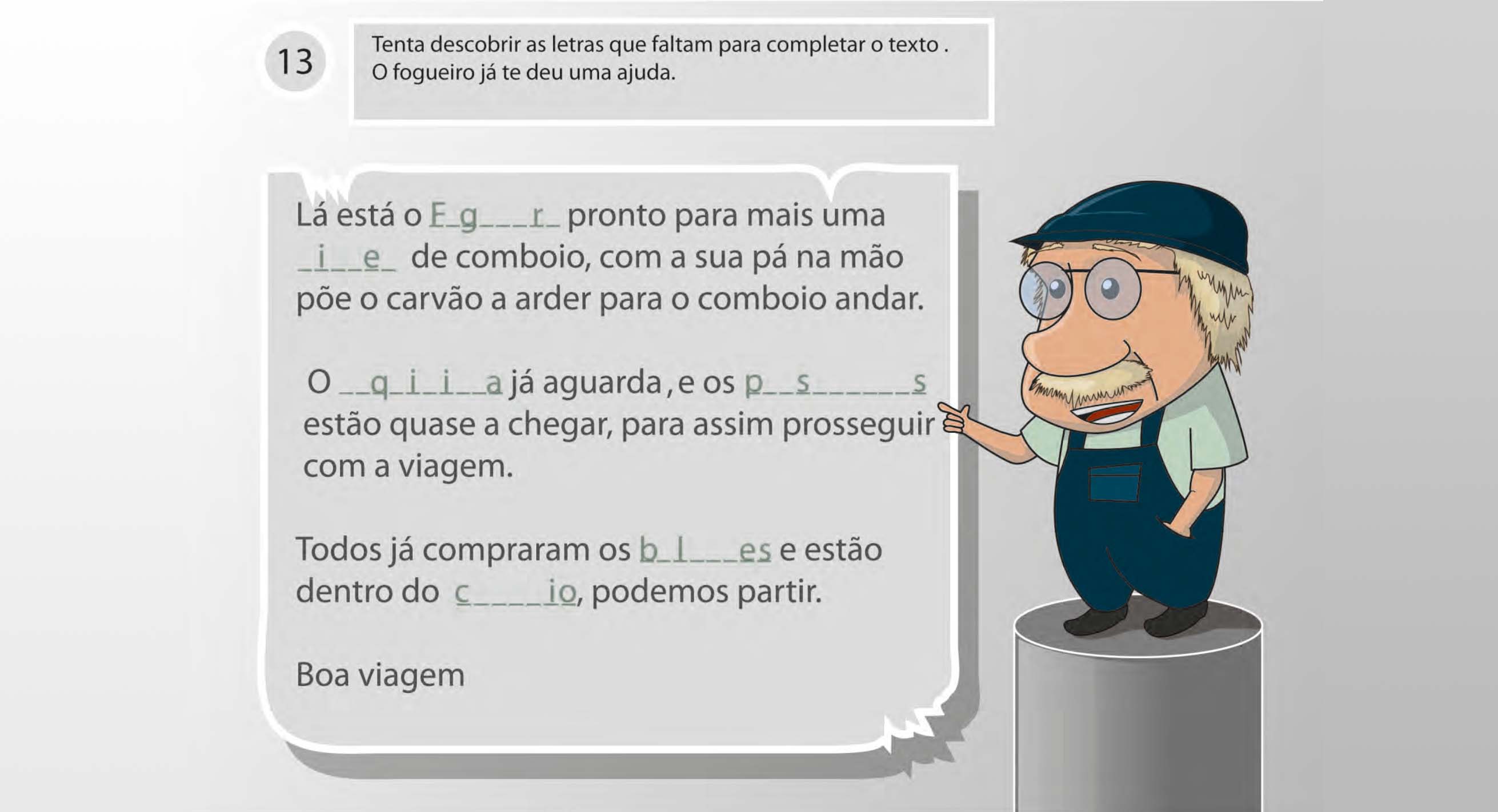 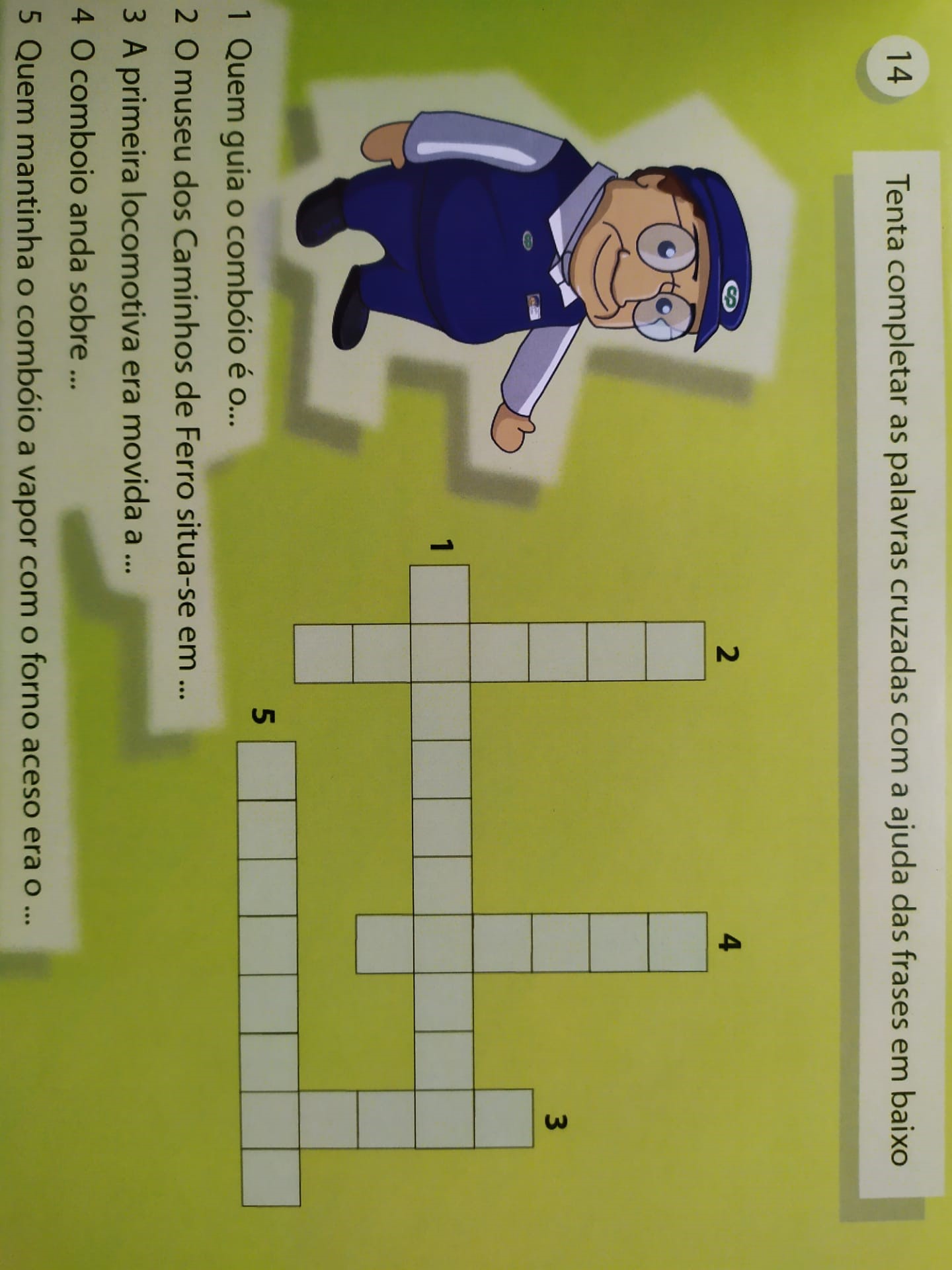 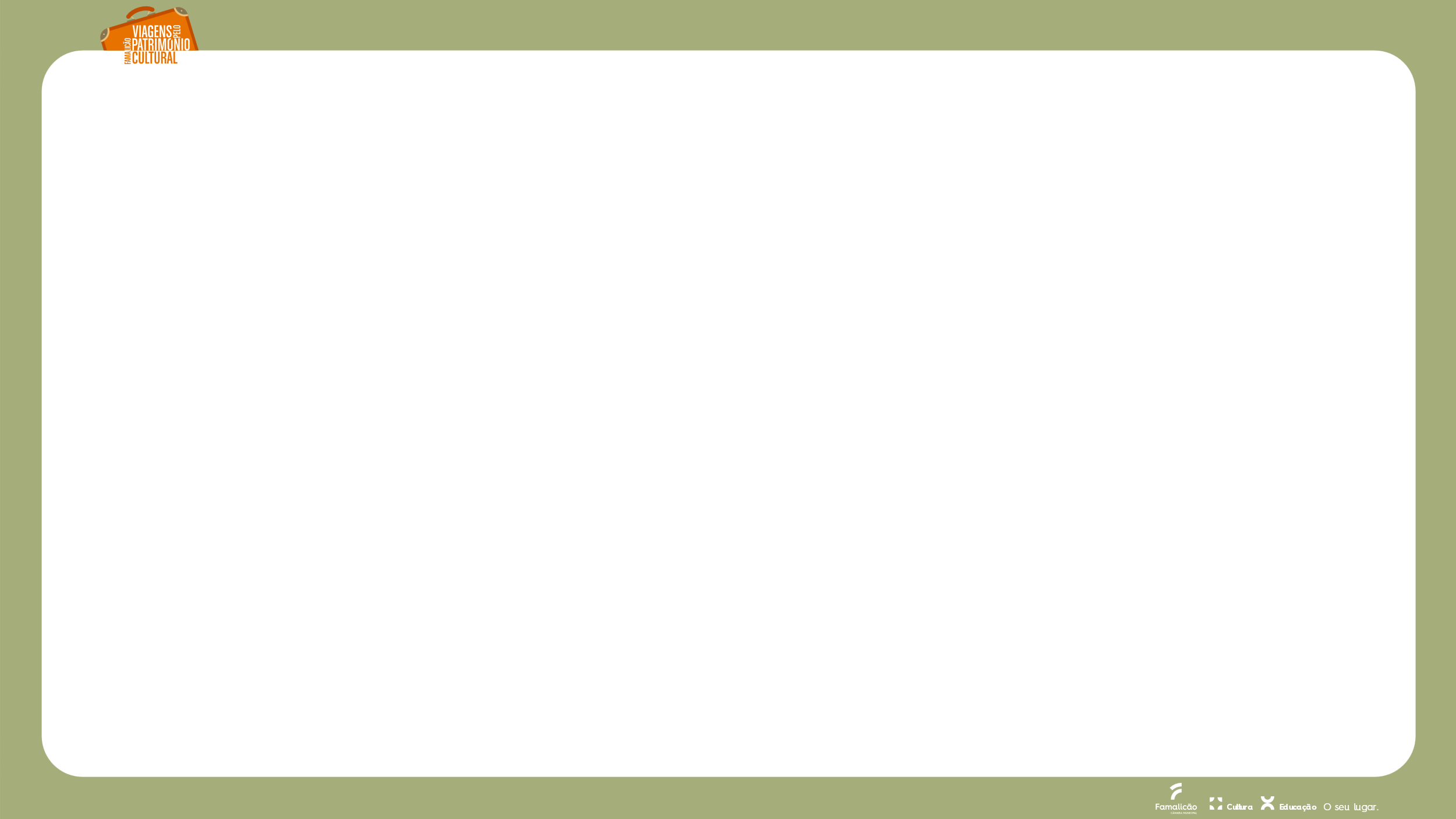 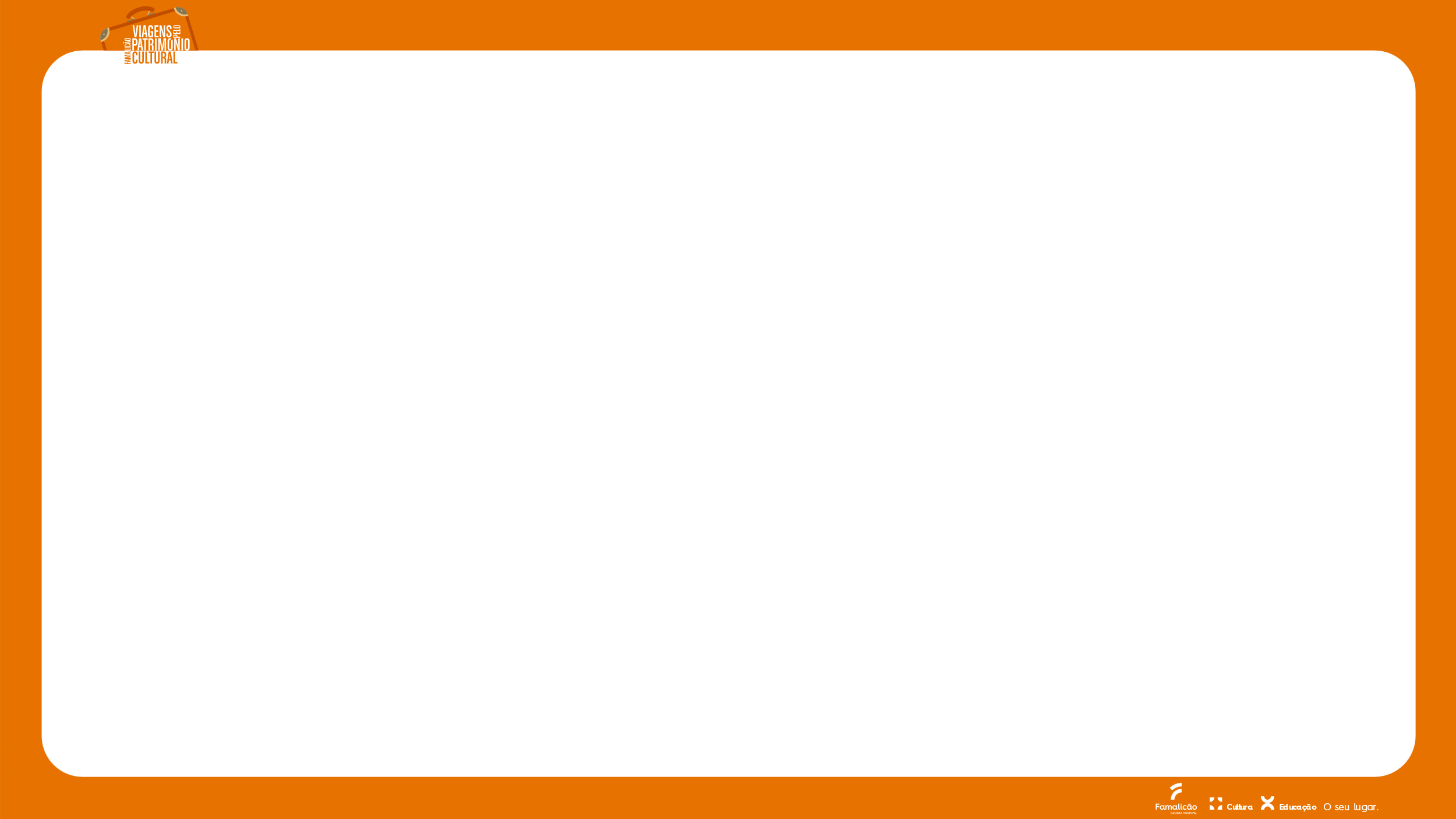 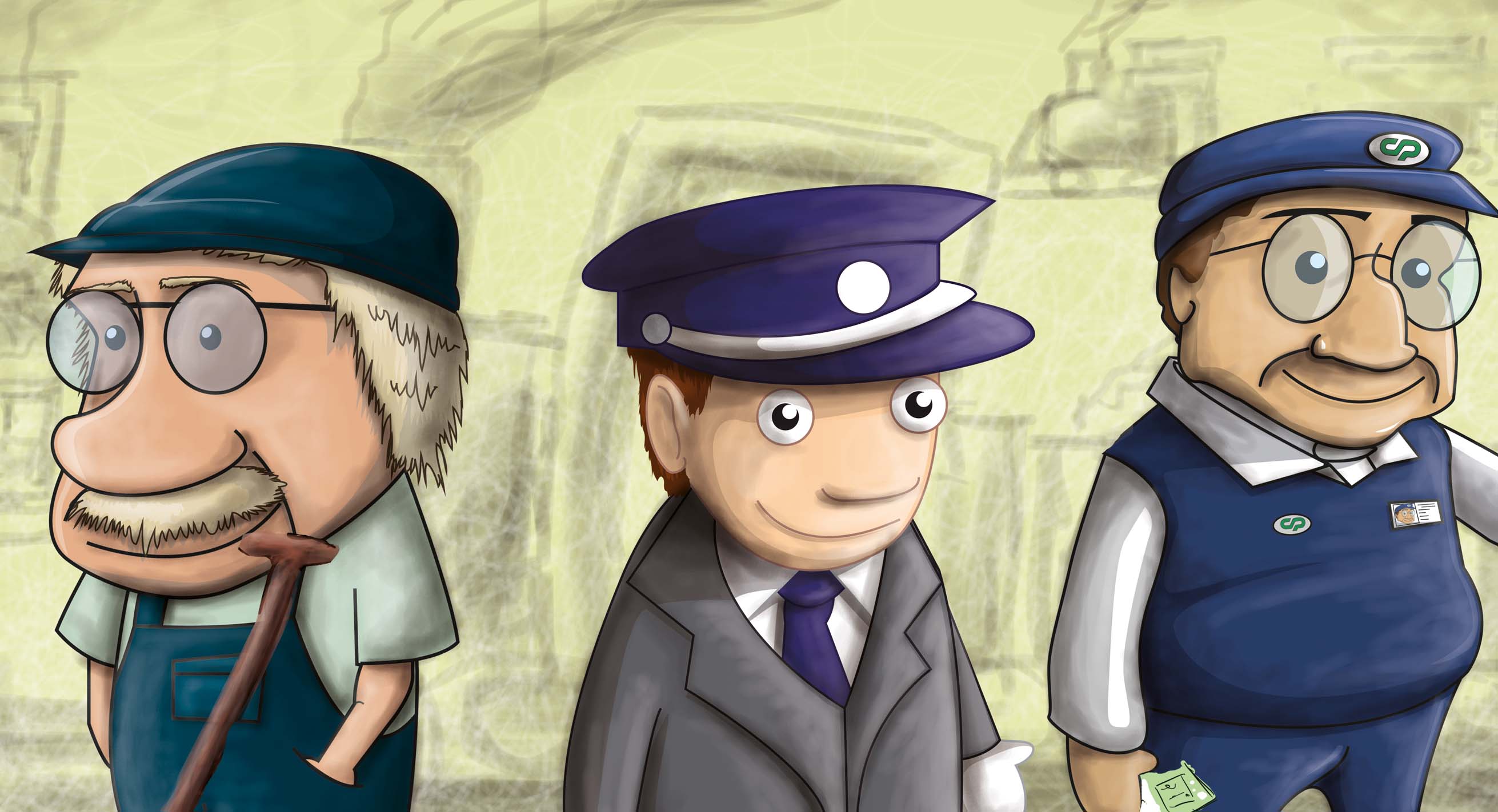 Município de Vila Nova de Famalicão
Praça Álvaro Marques
4760-502 Vila Nova de Famalicão
Tel: 252 320 900

maletaspedagogicas@famalicao.pt
www.famalicao.pt
www.famalicaoeducativo.pt


http://www.famalicaoeducativo.pt/_viagens_pelo_patrimonio_cultural_a_descoberta
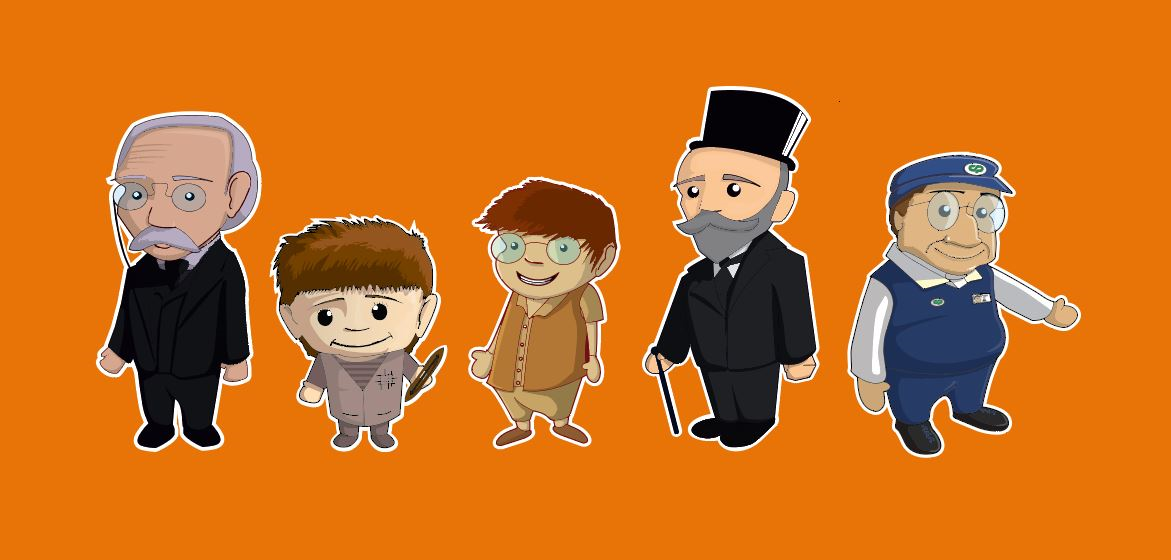